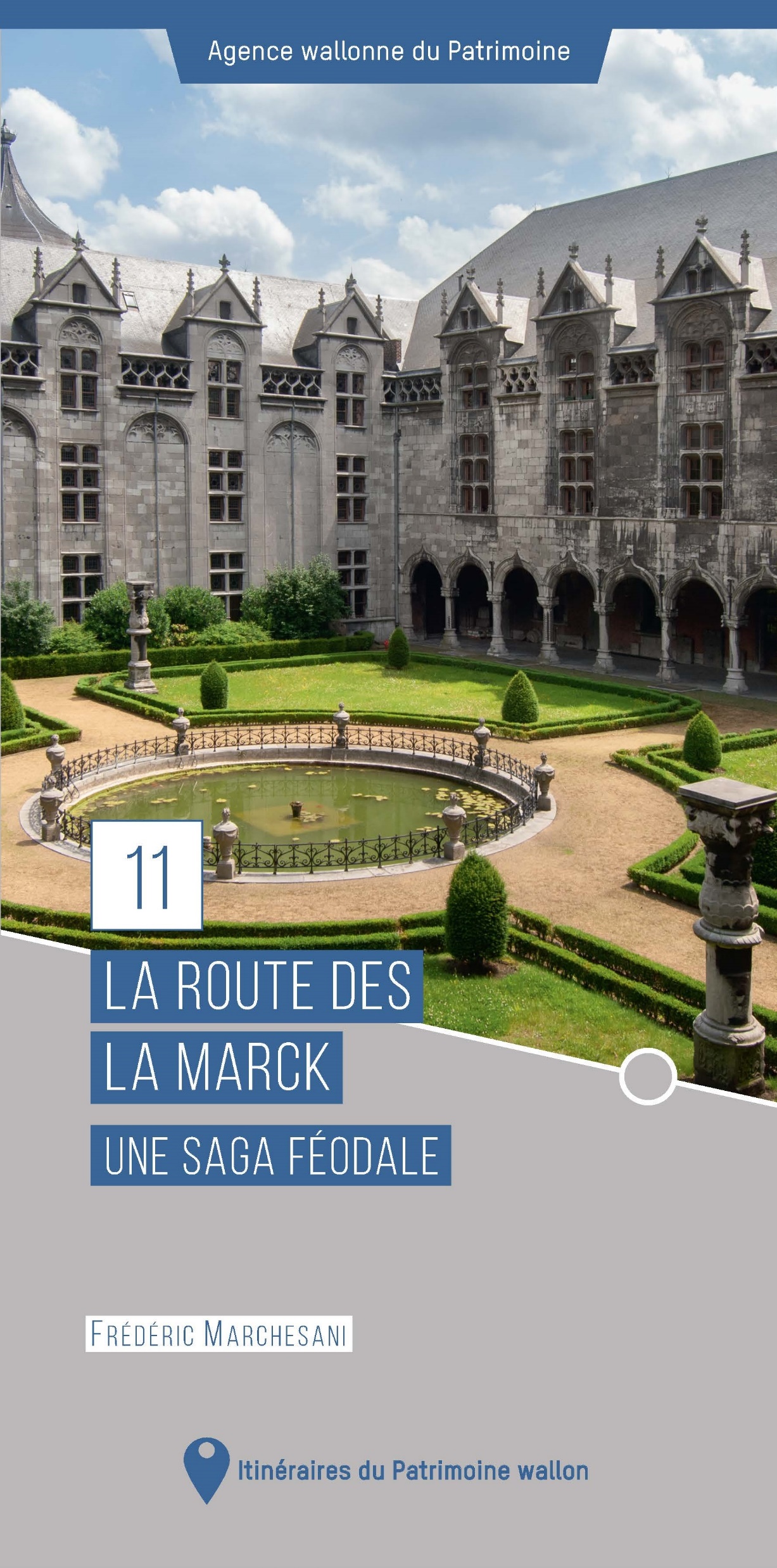 La route des La Marck 
Une saga féodale

Déjeuner-conférence
Société littéraire
10 novembre 2020
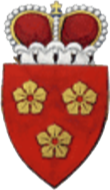 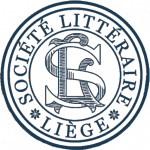 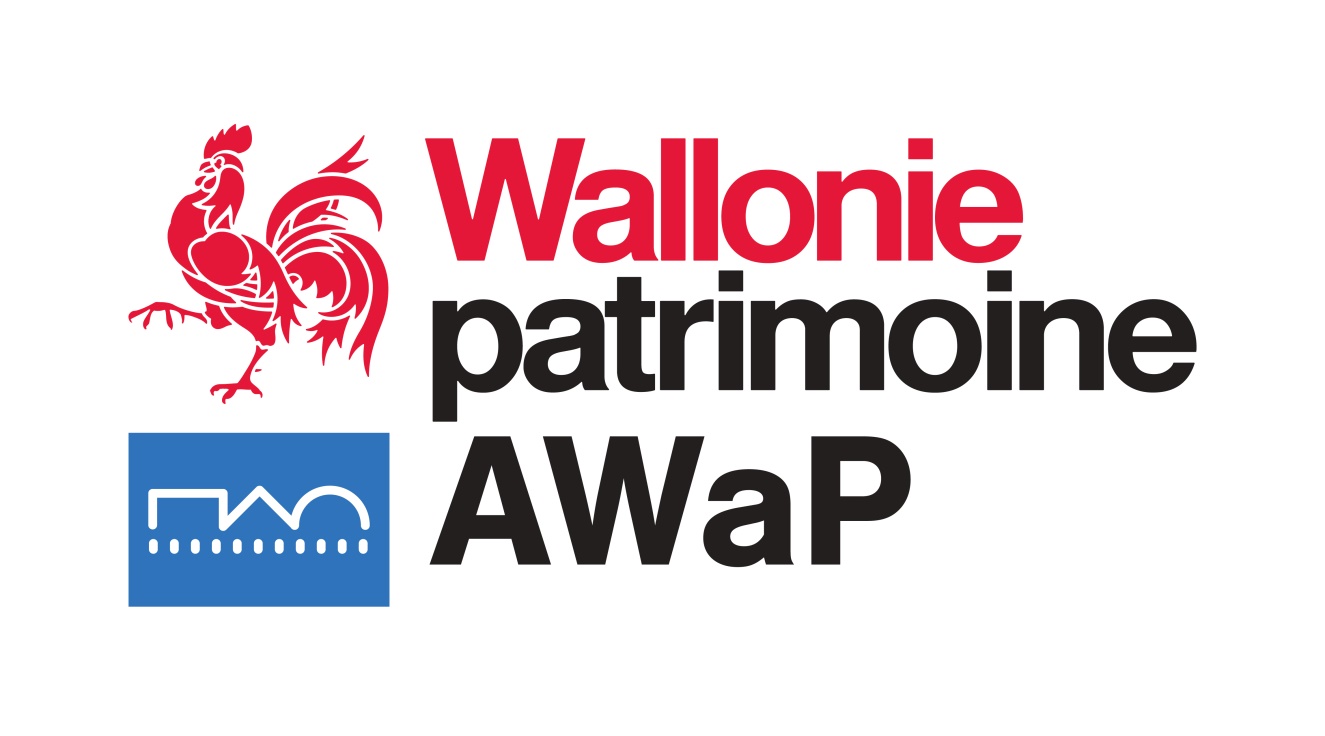 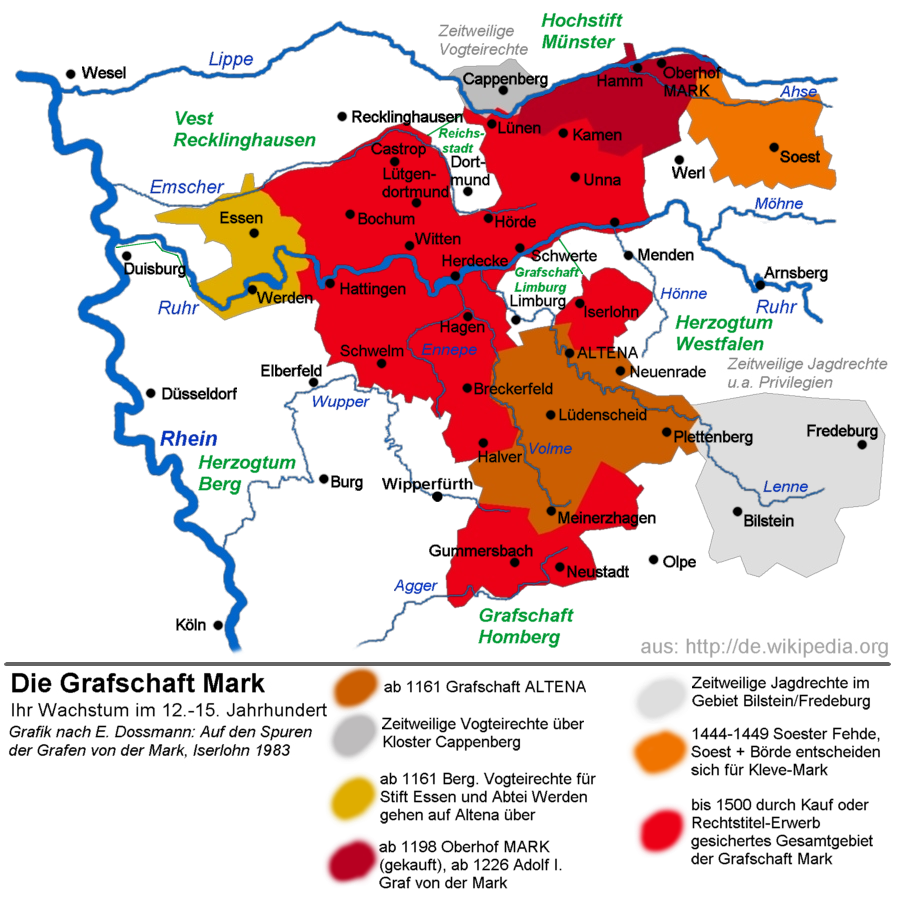 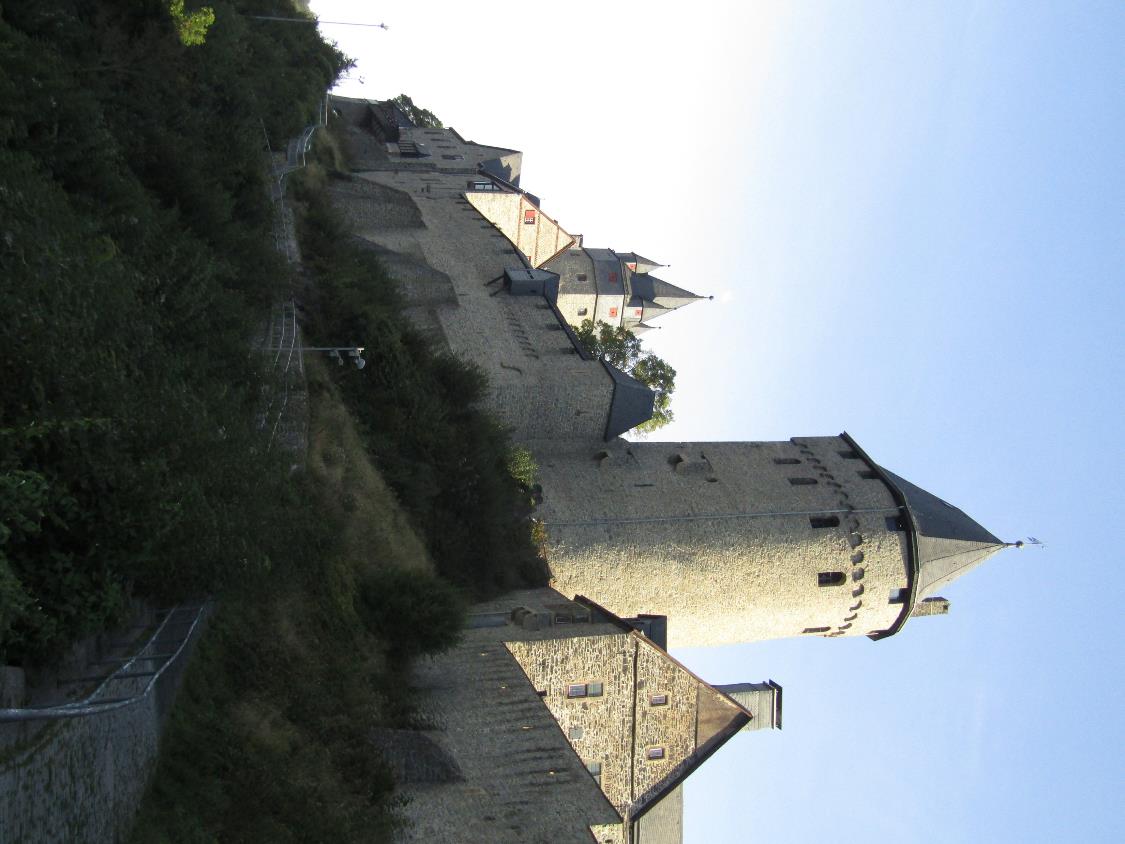 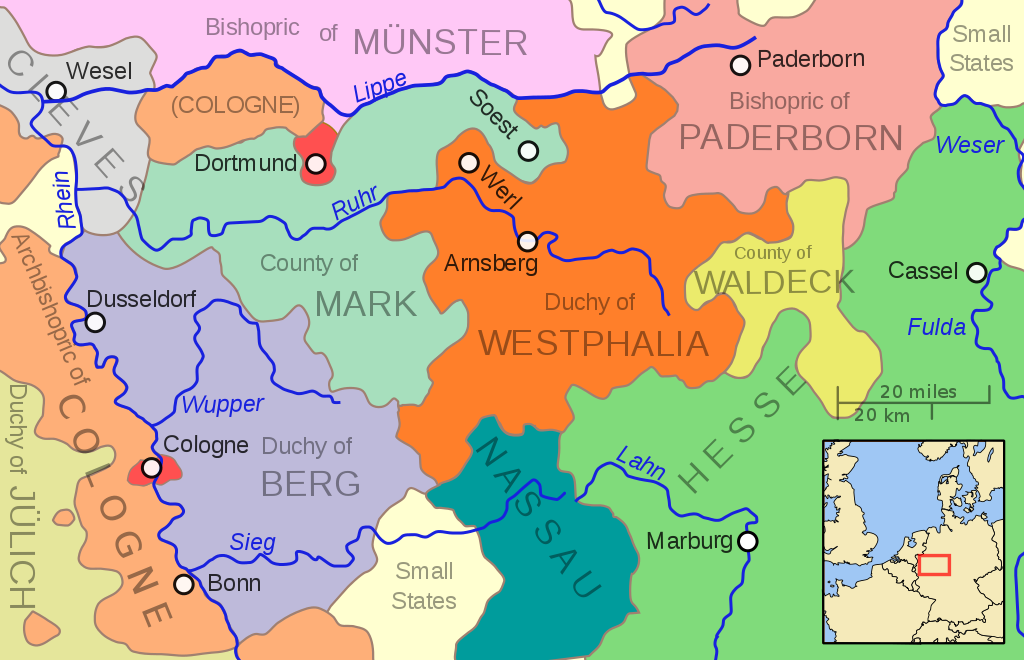 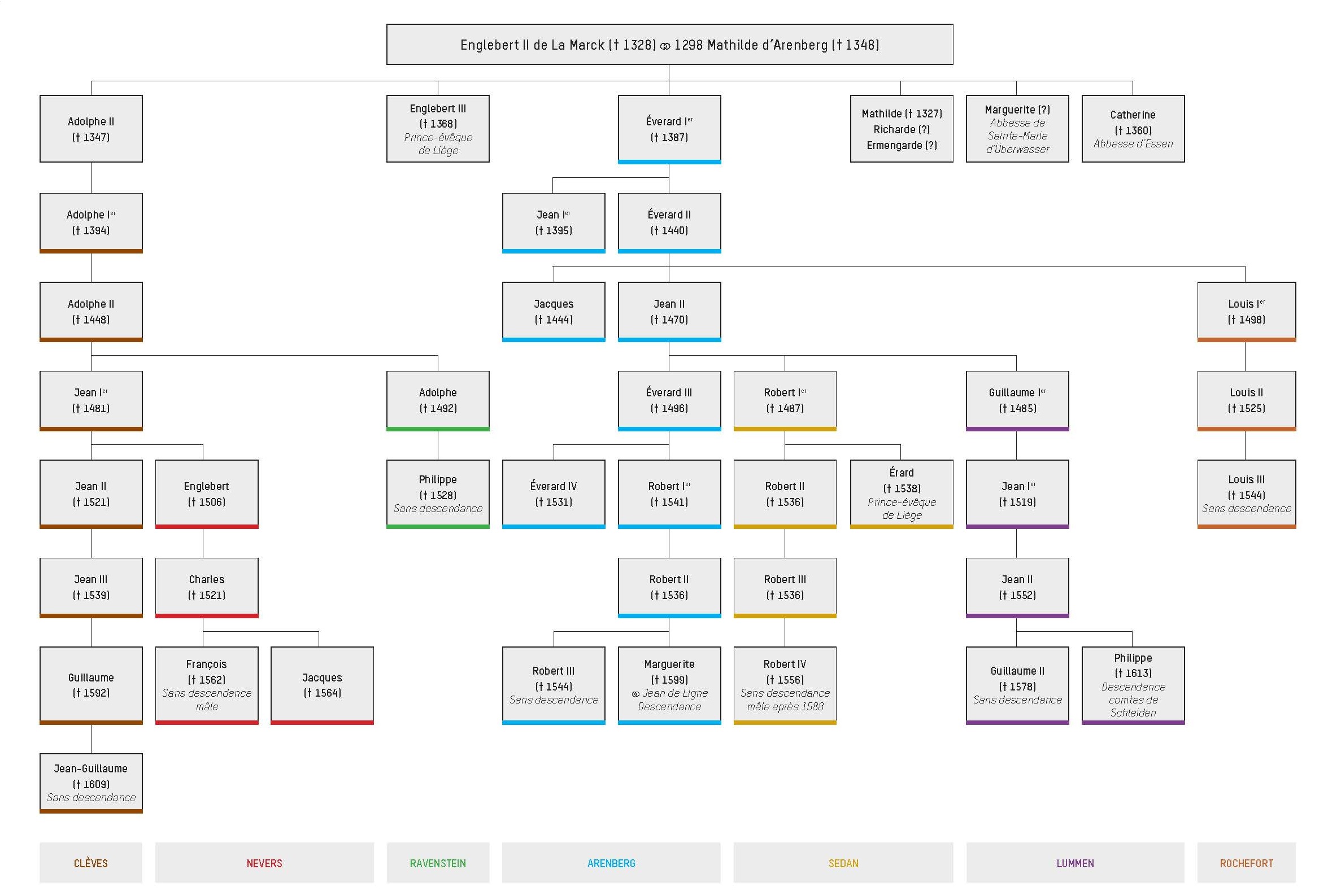 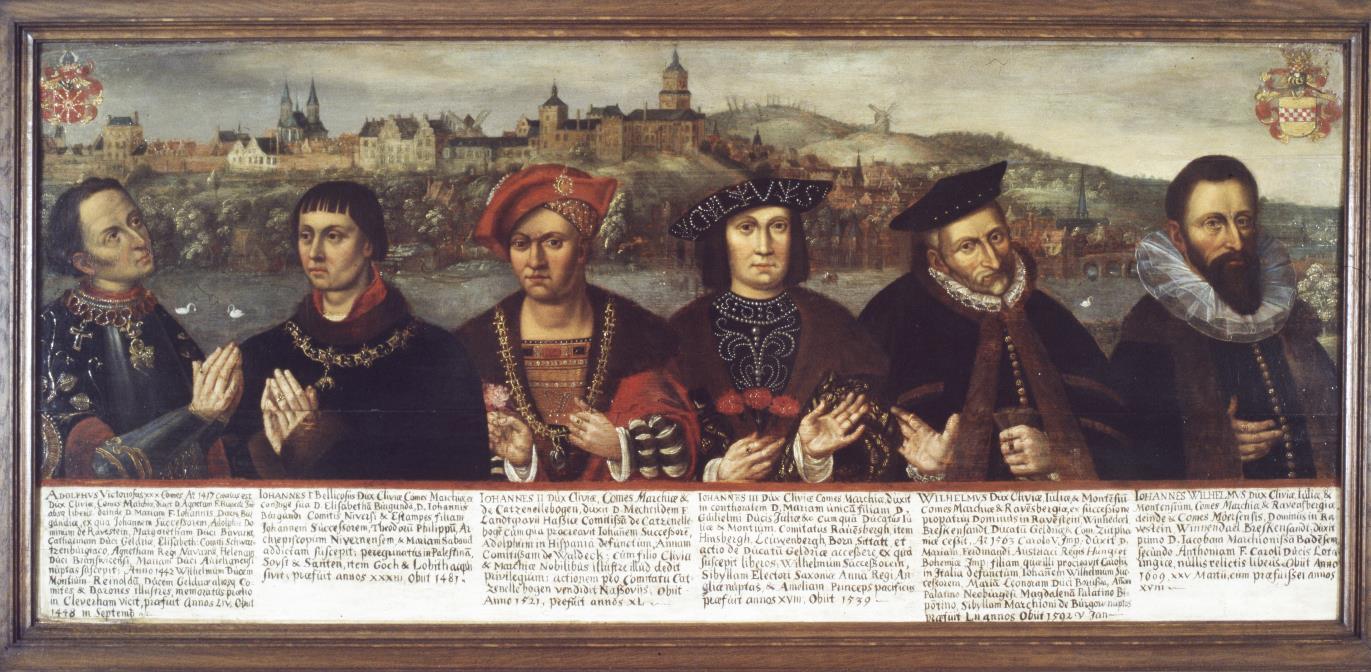 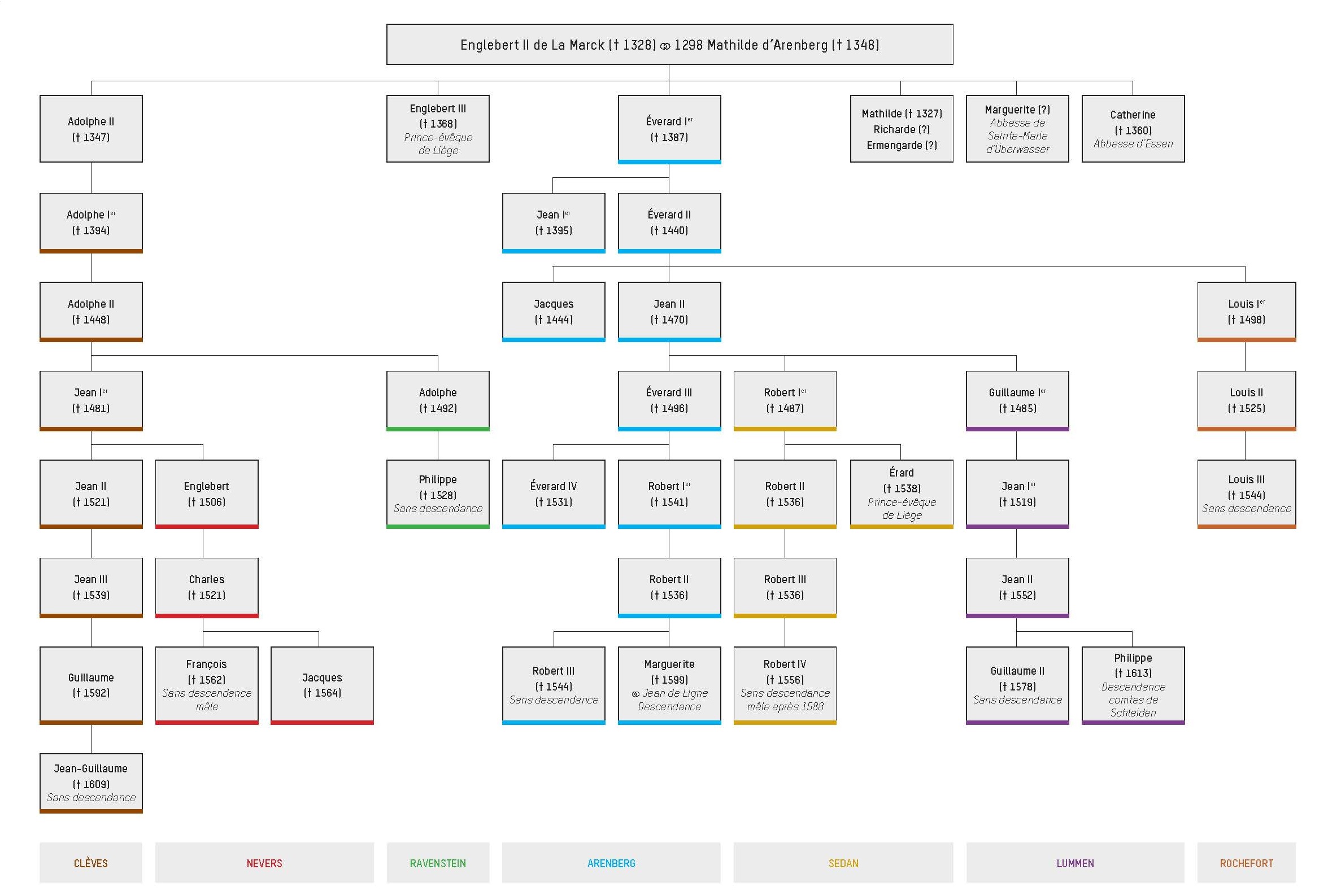 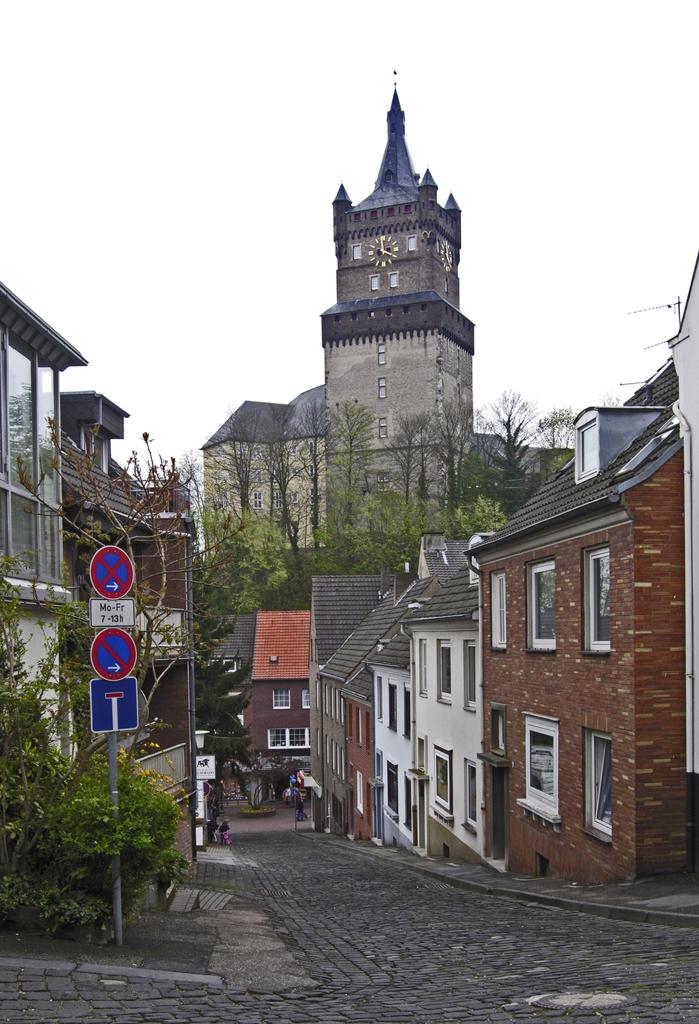 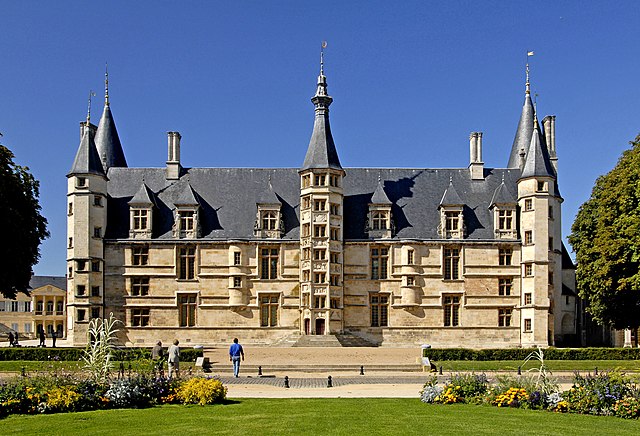 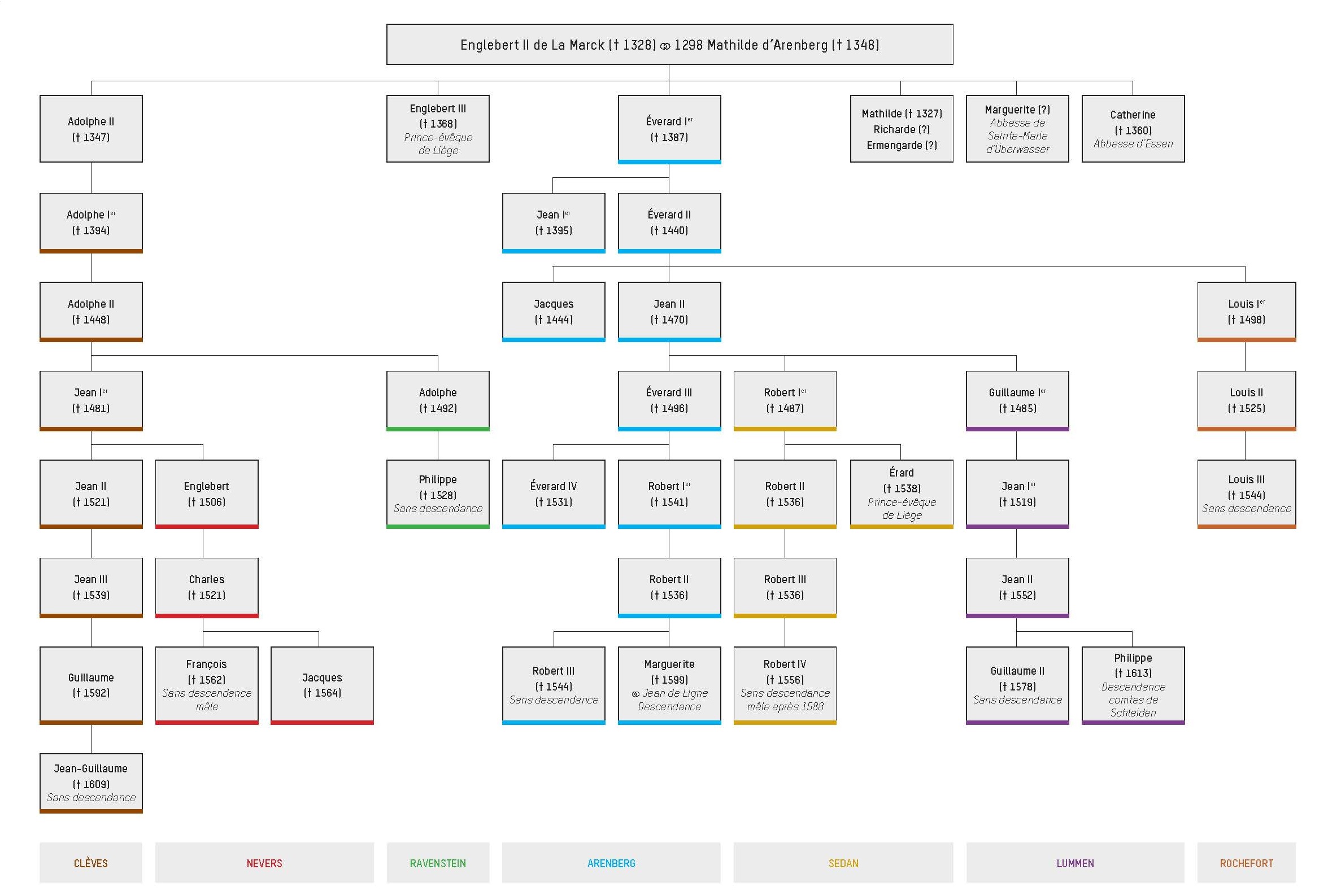 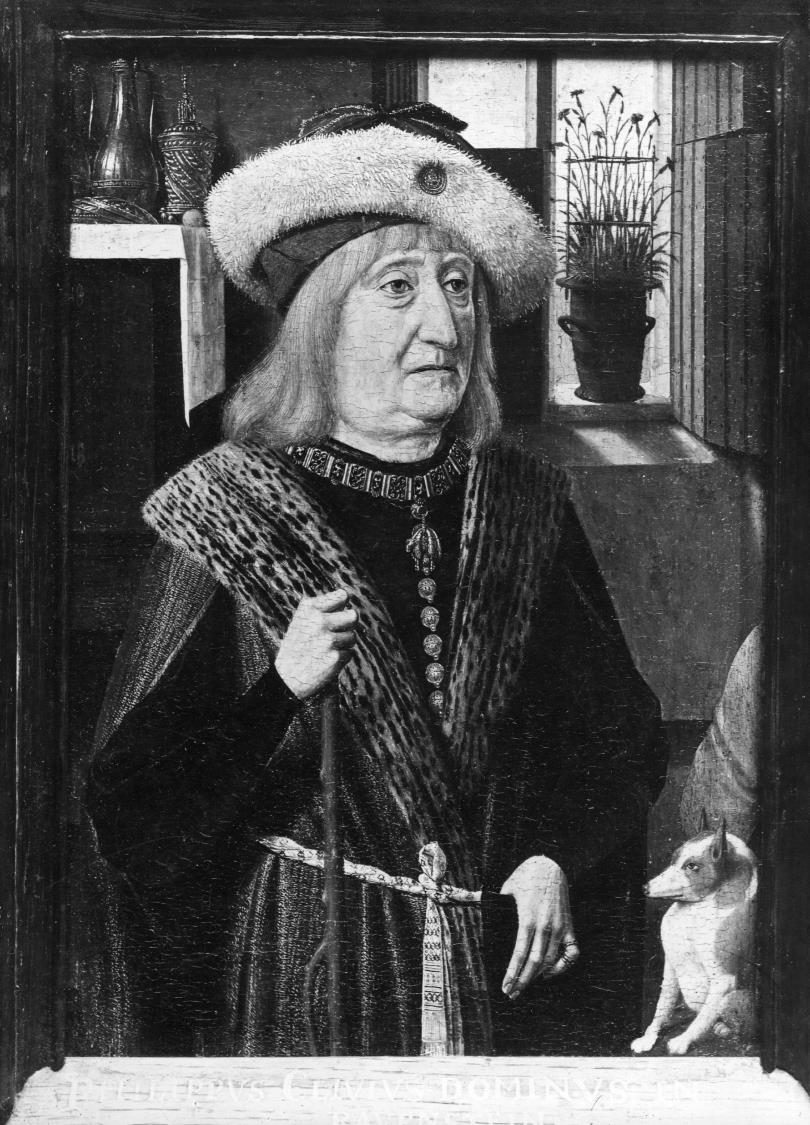 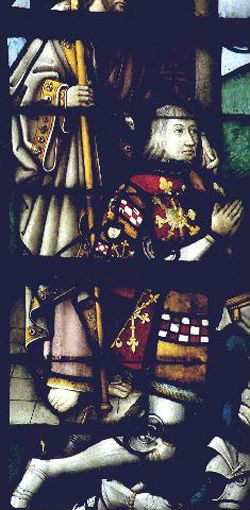 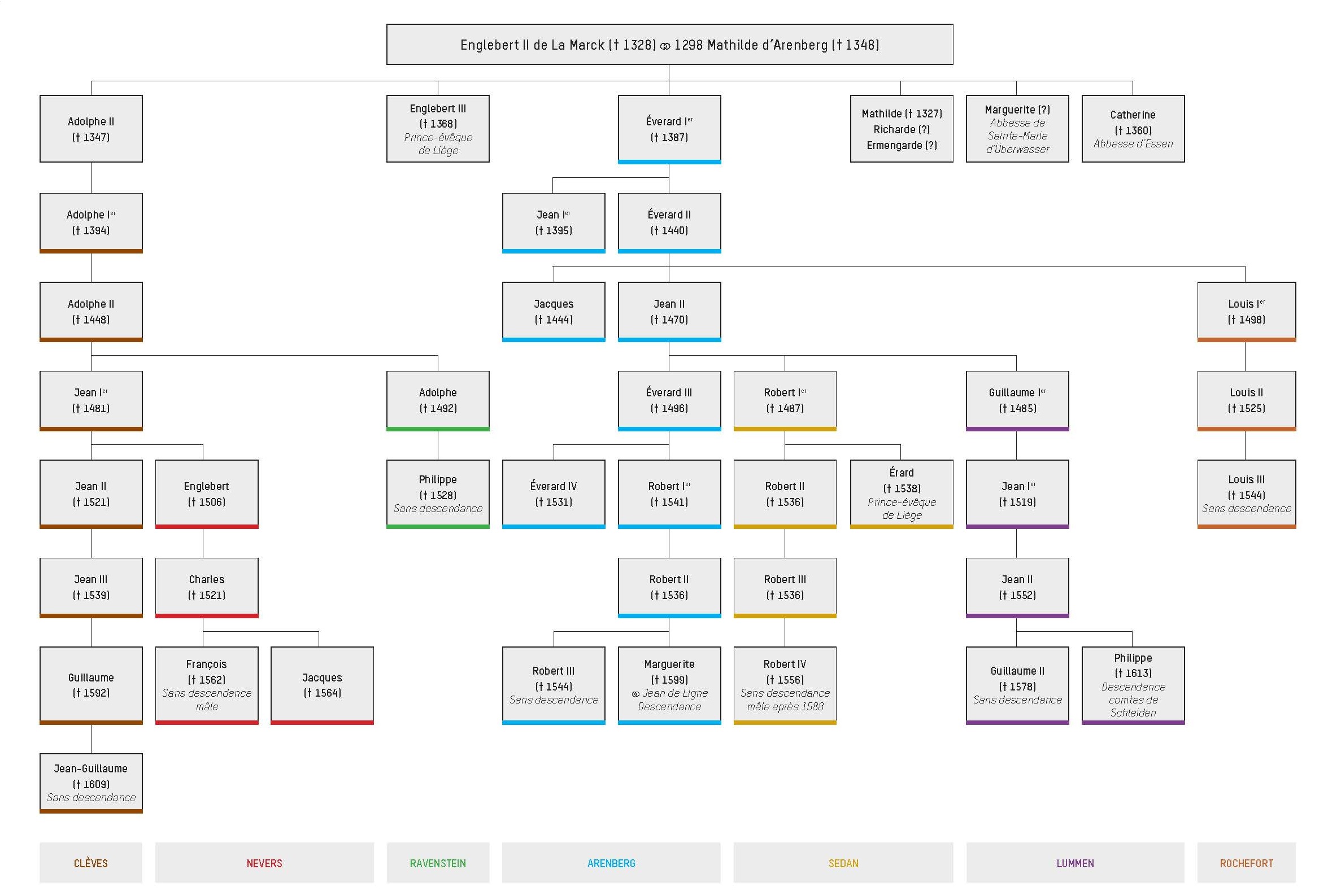 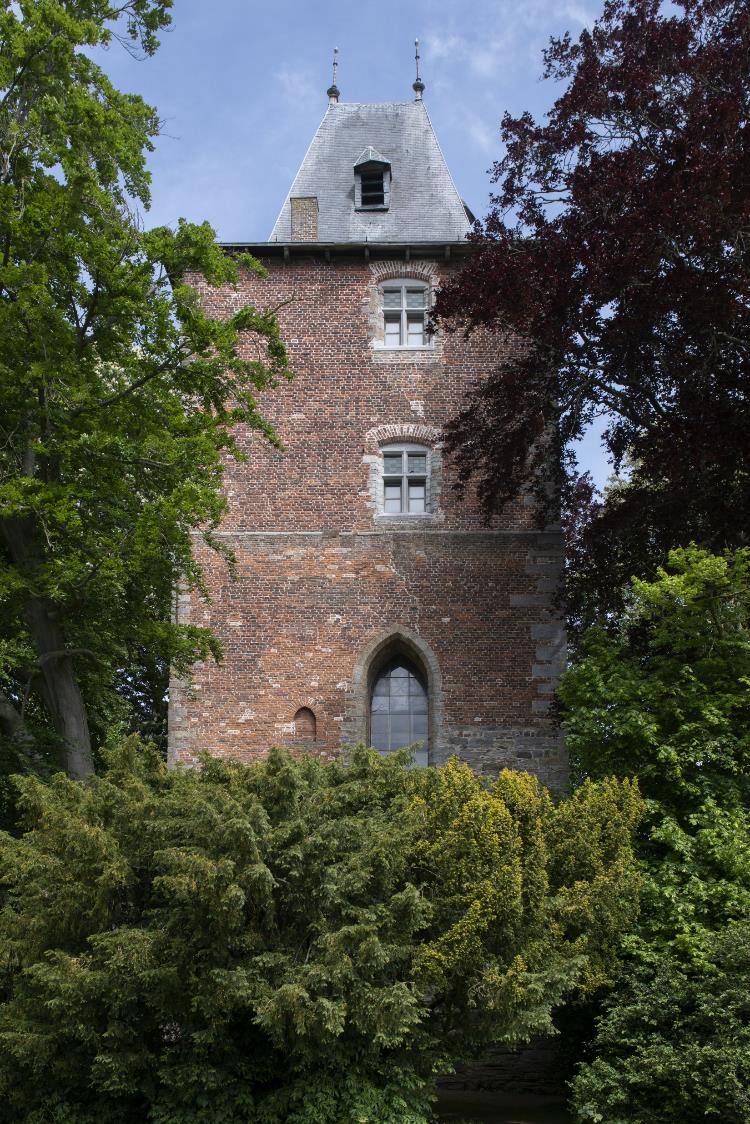 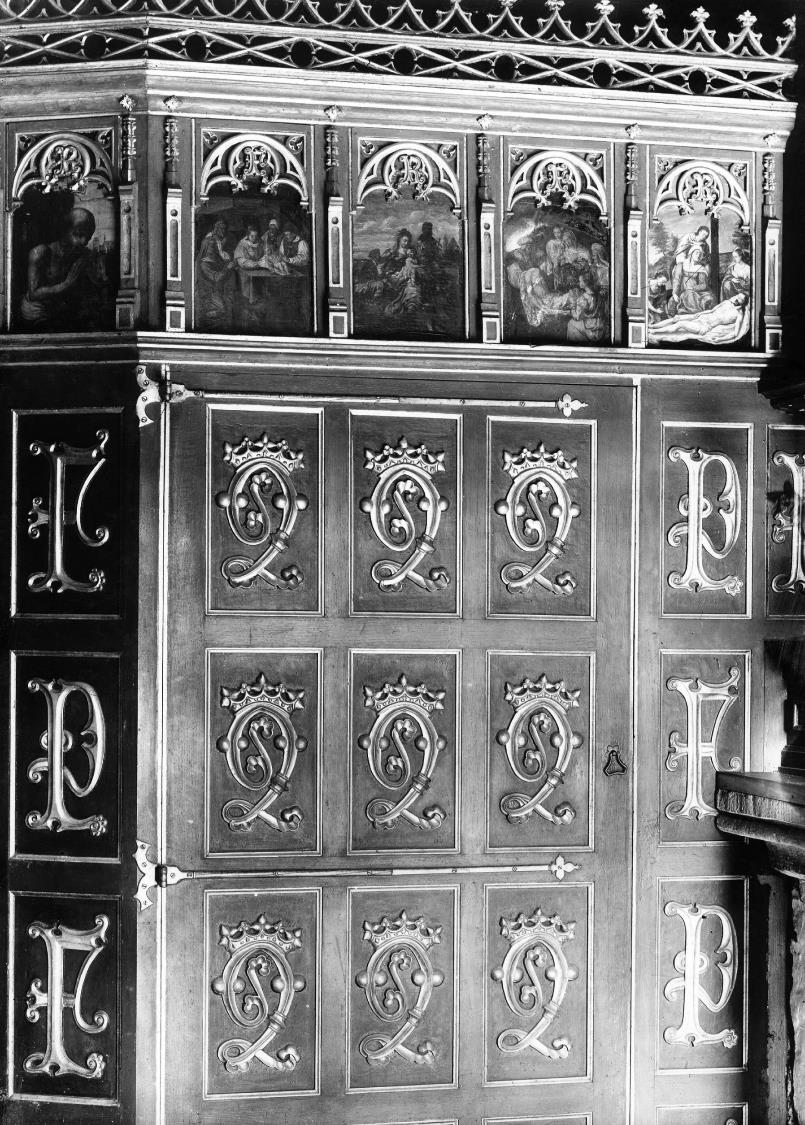 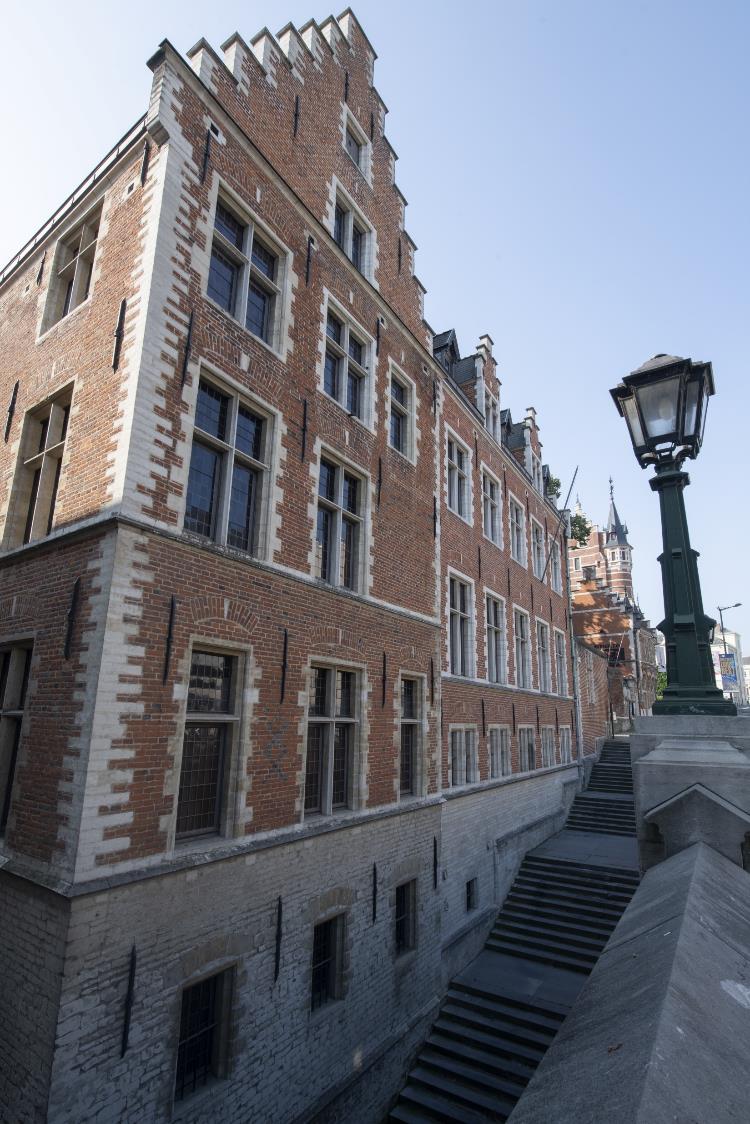 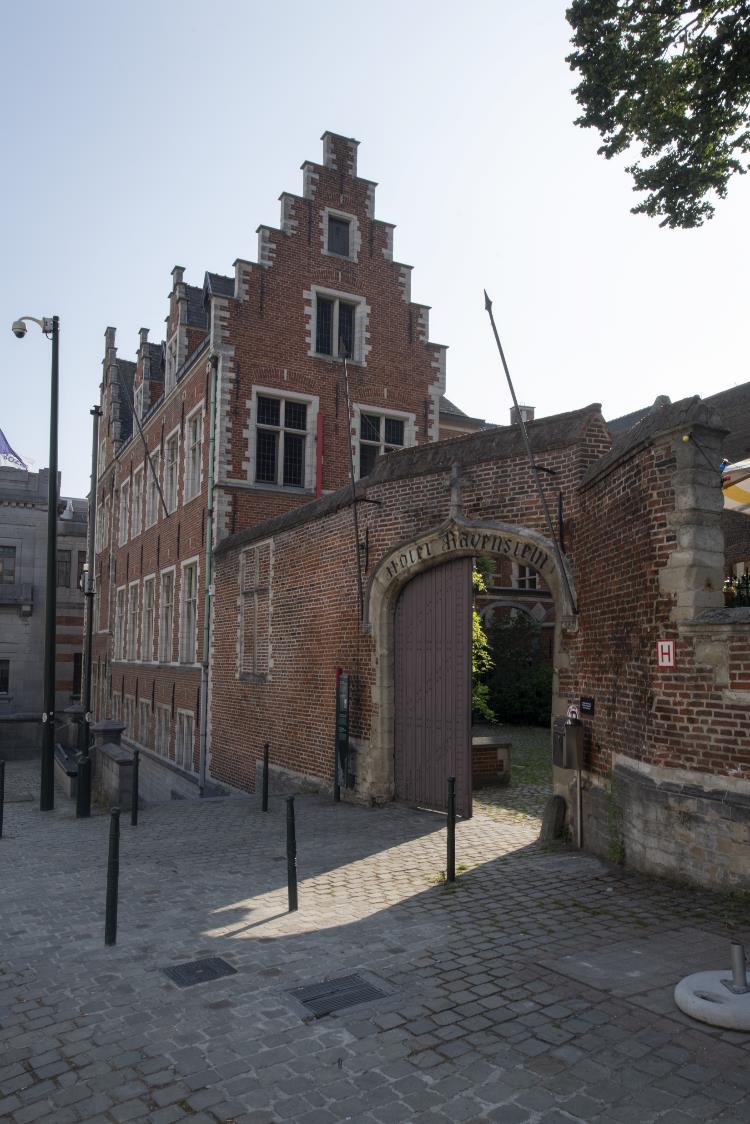 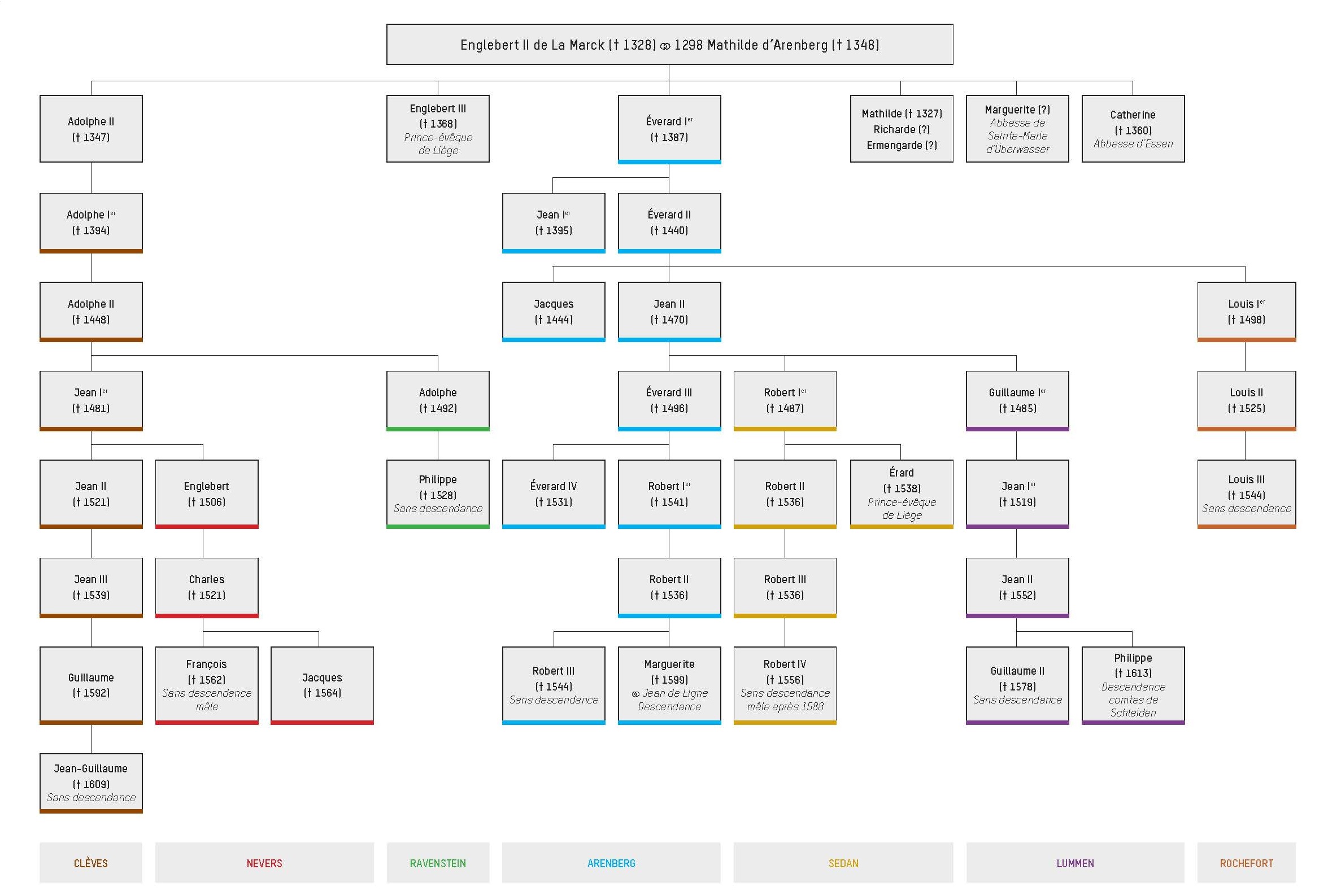 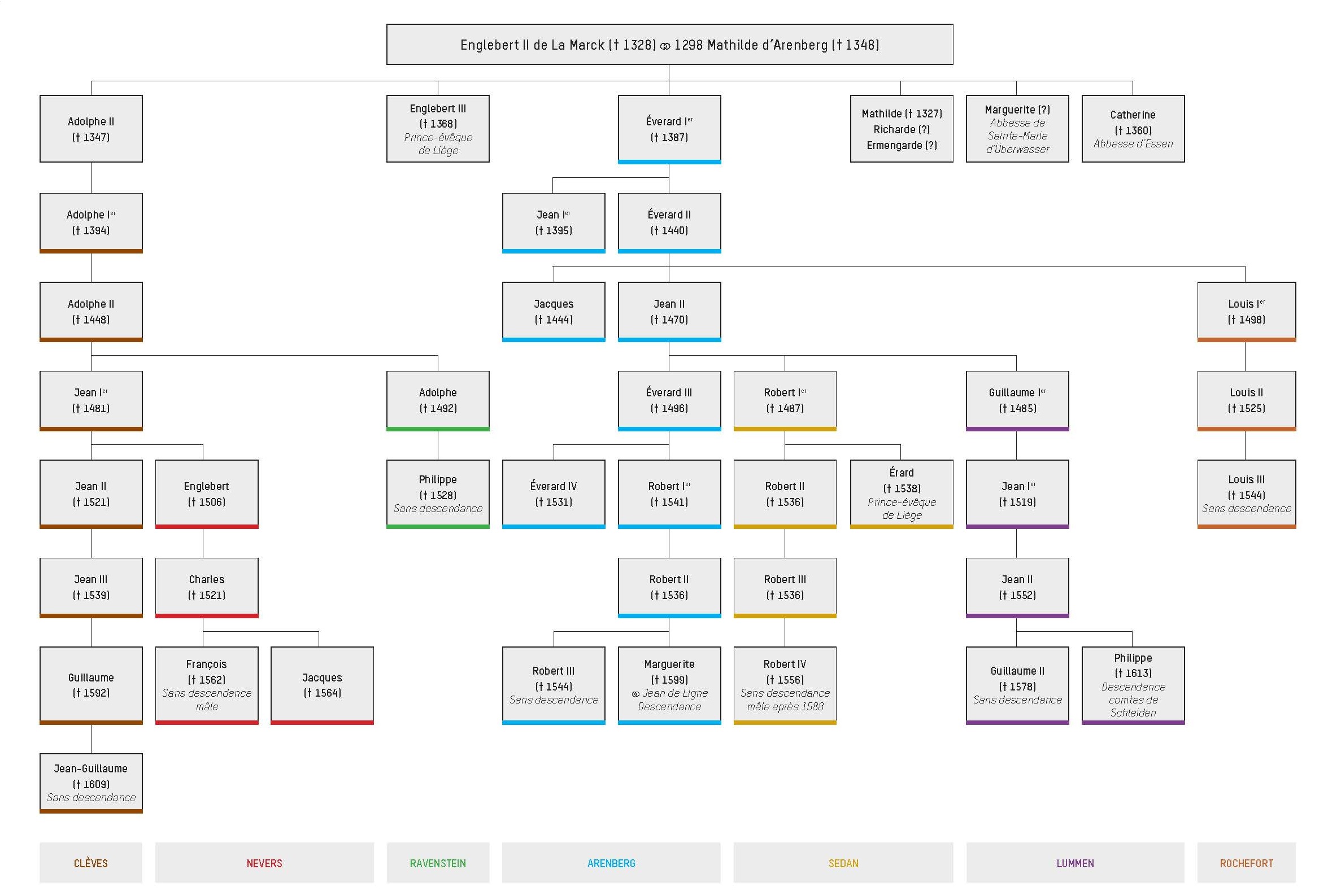 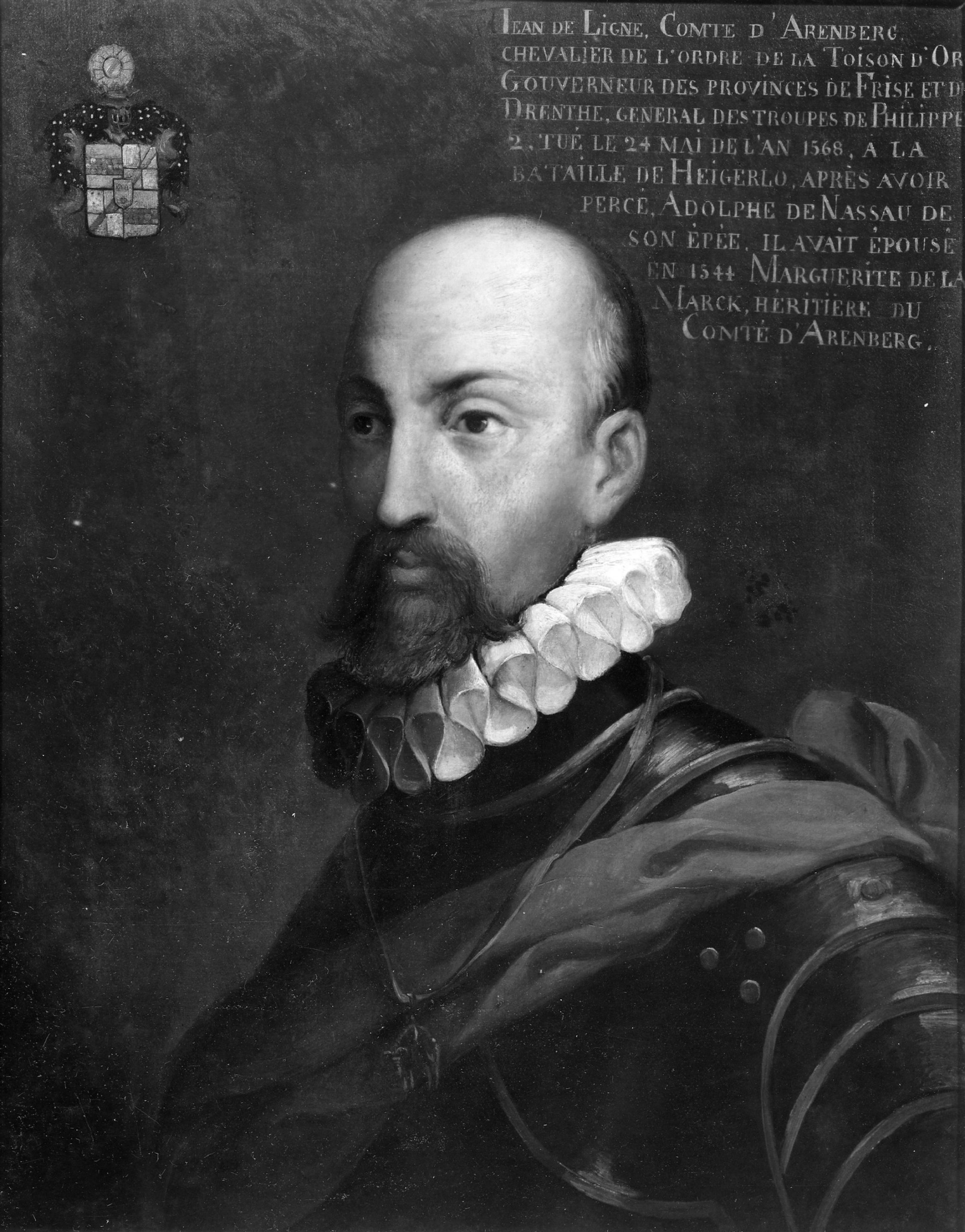 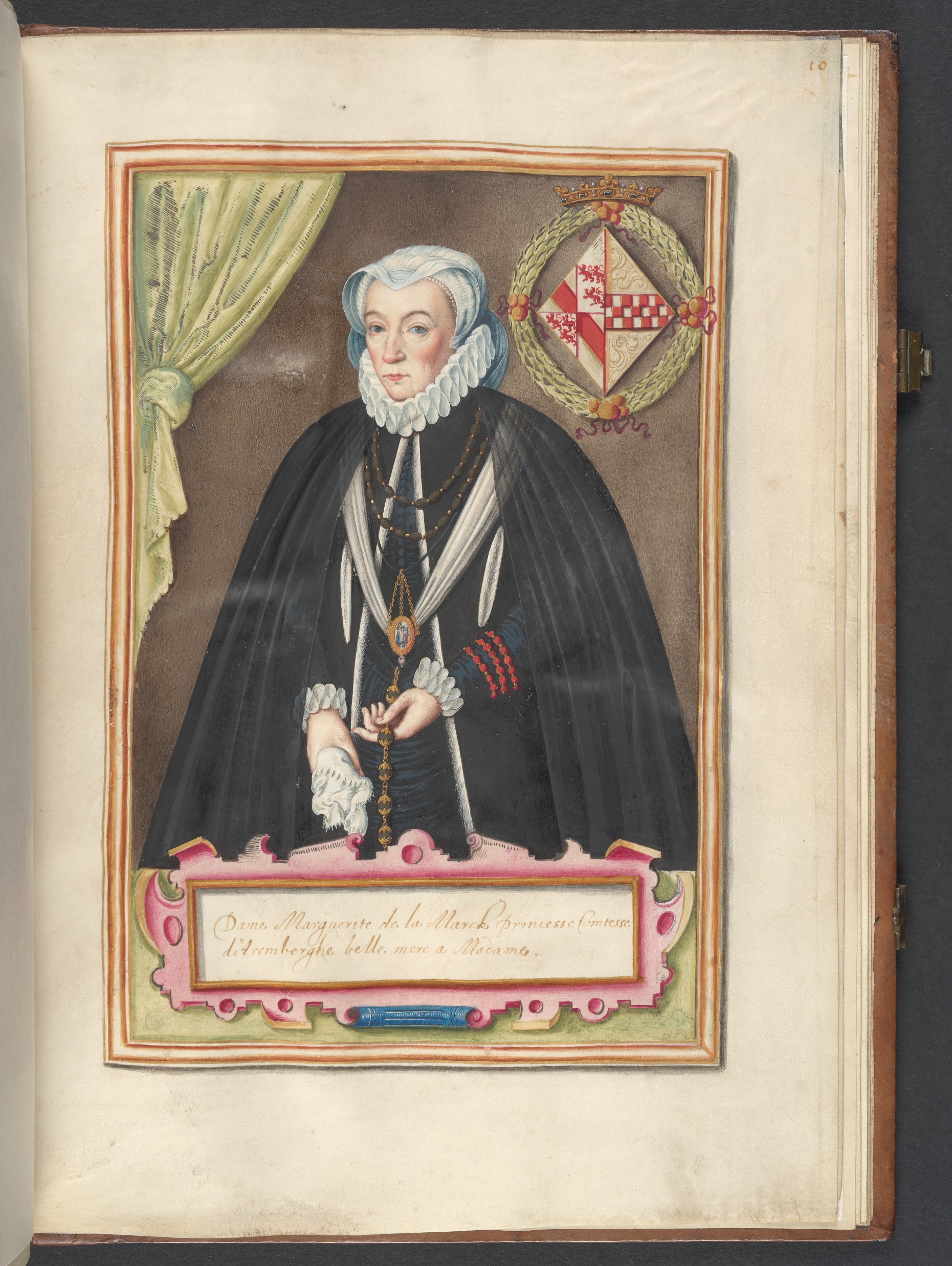 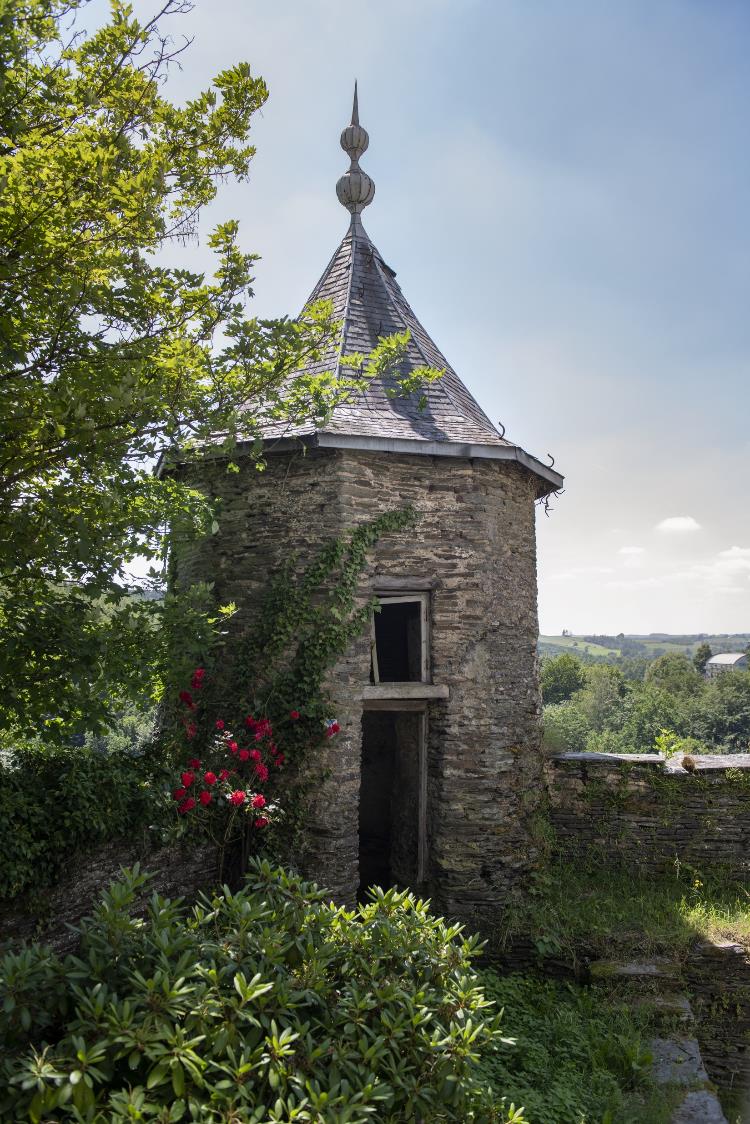 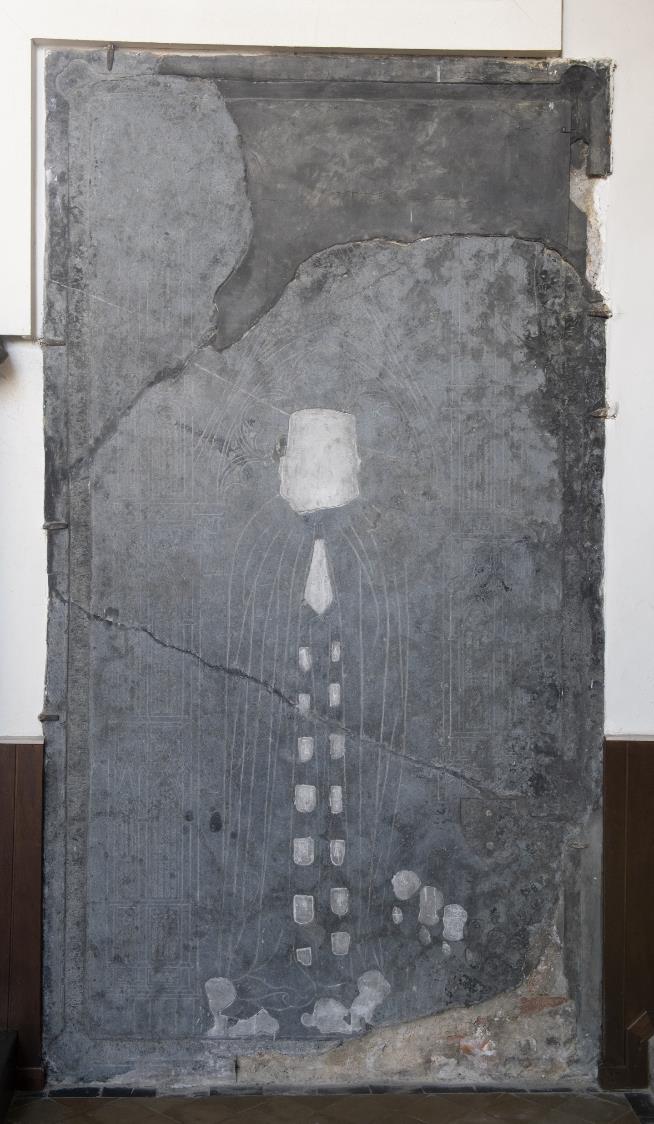 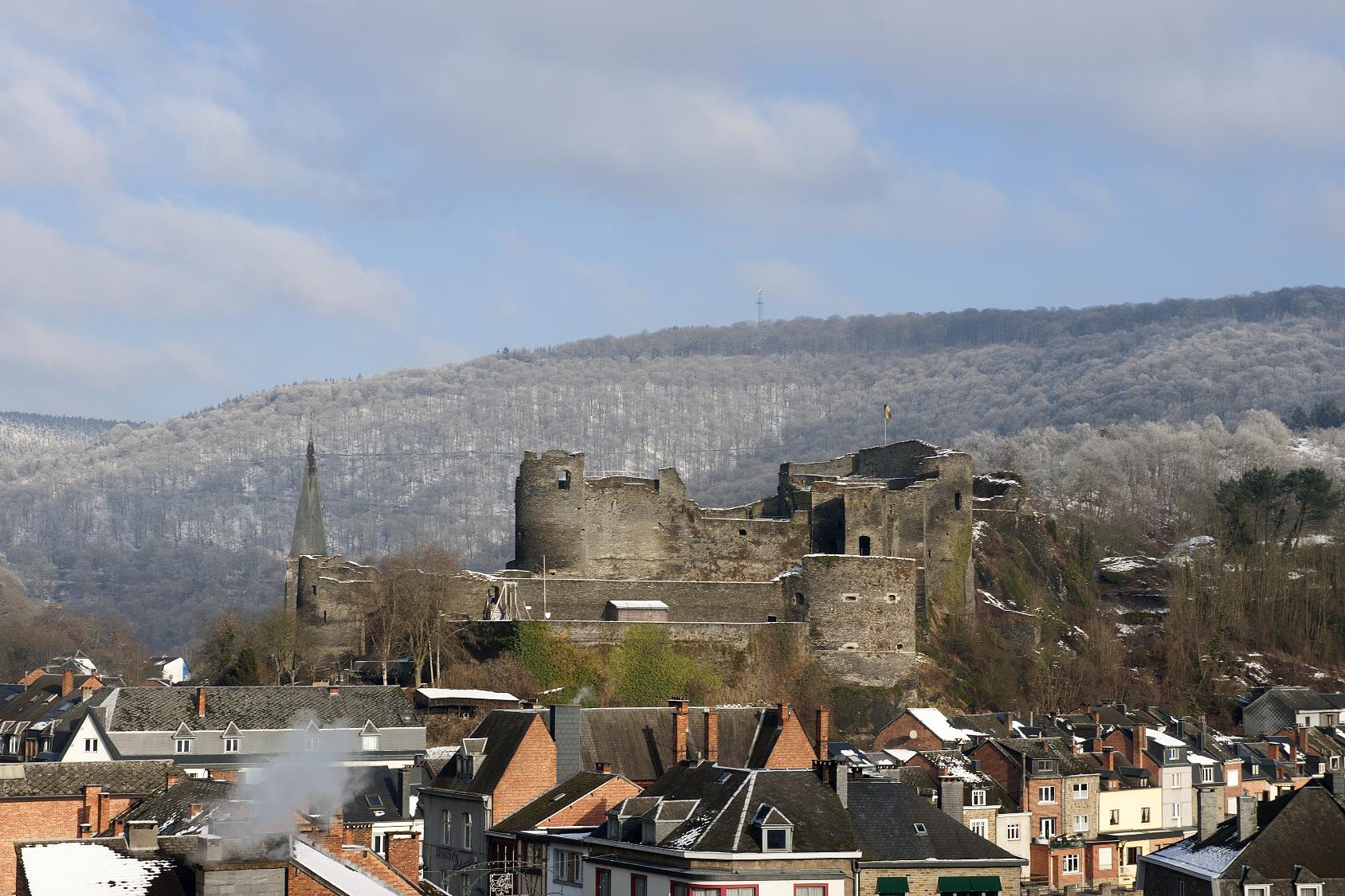 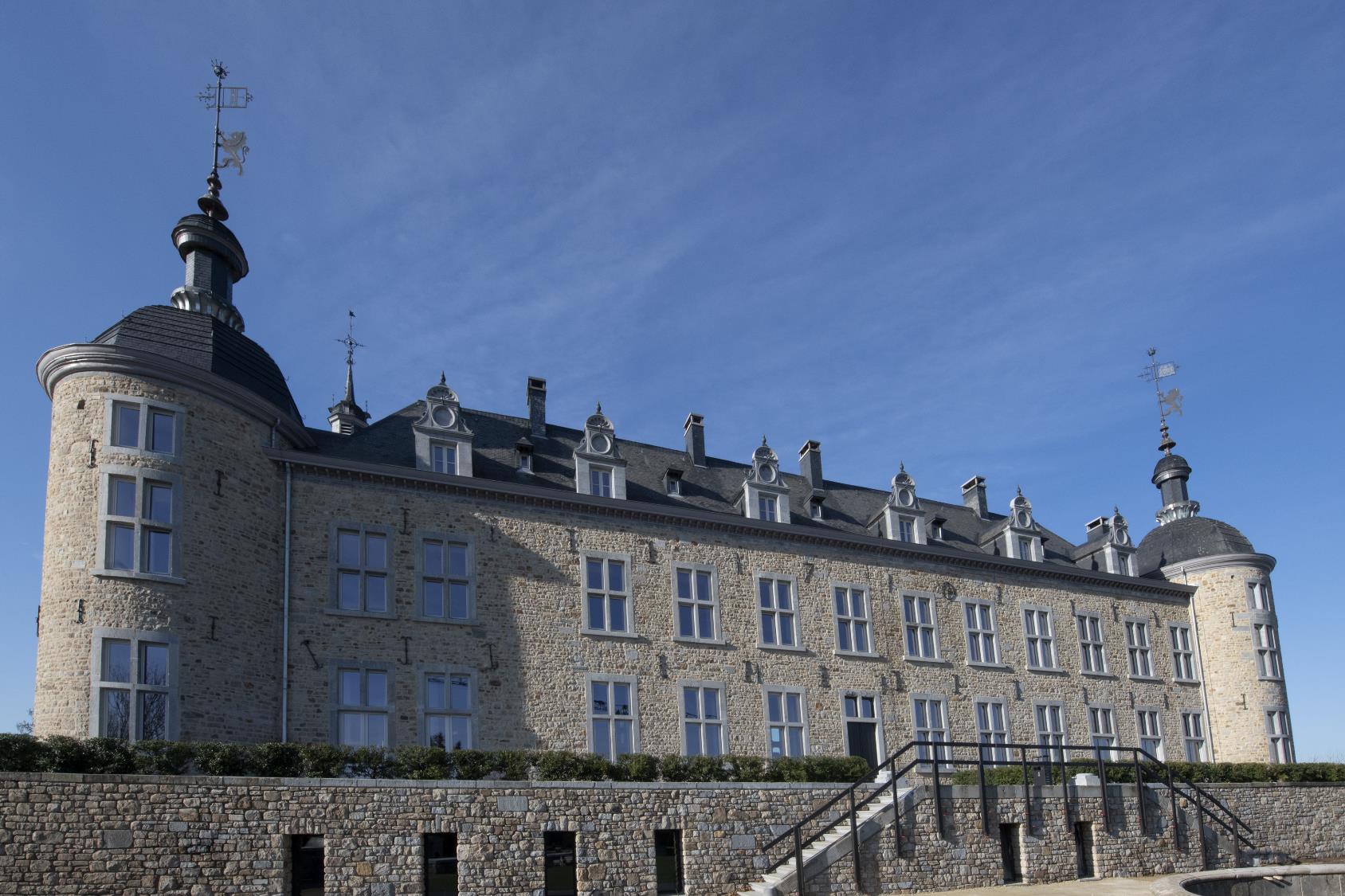 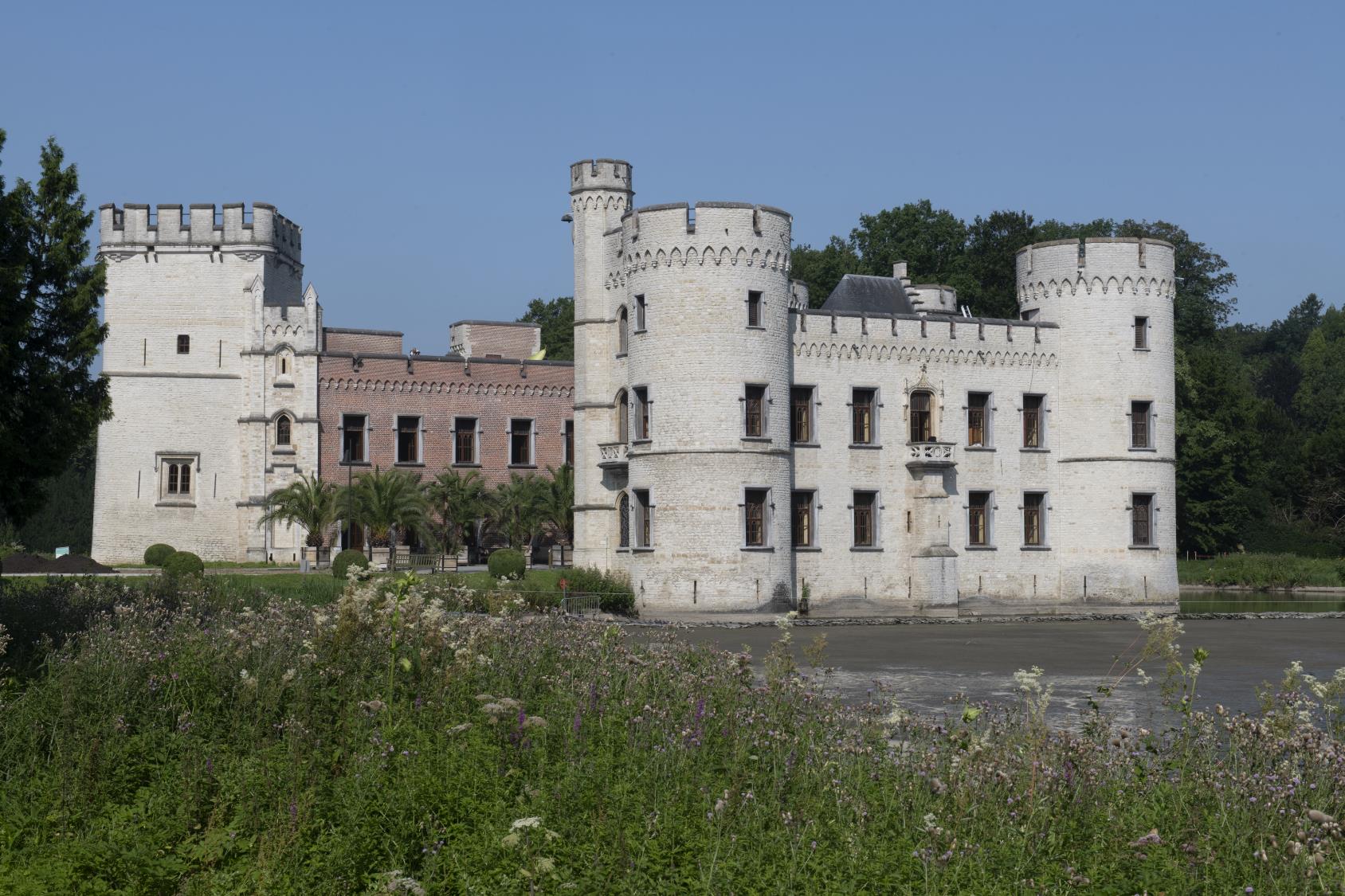 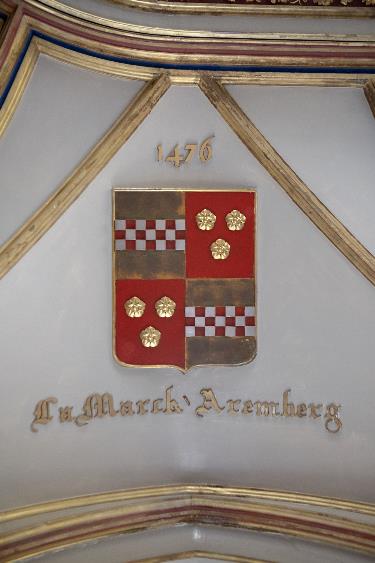 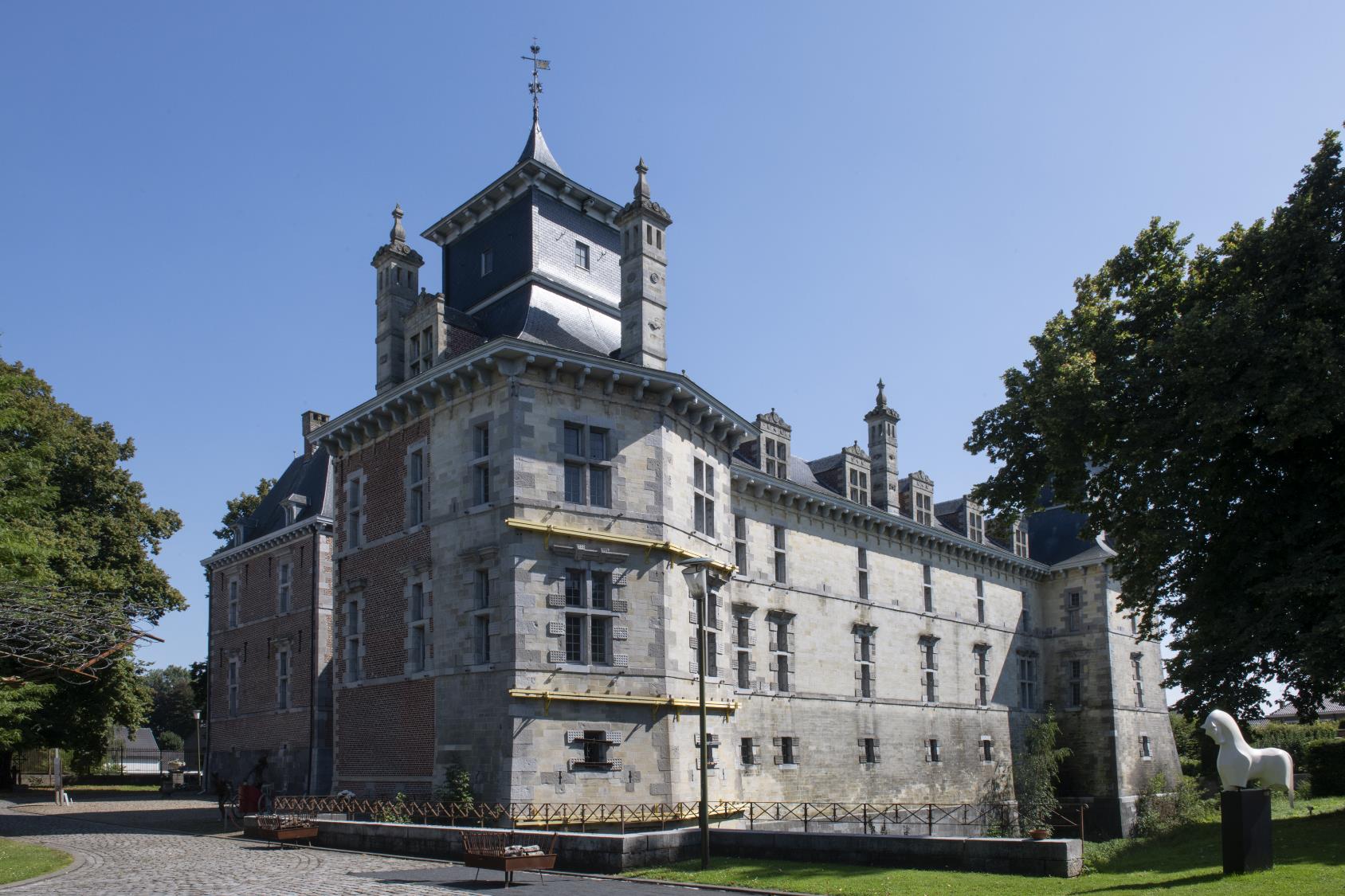 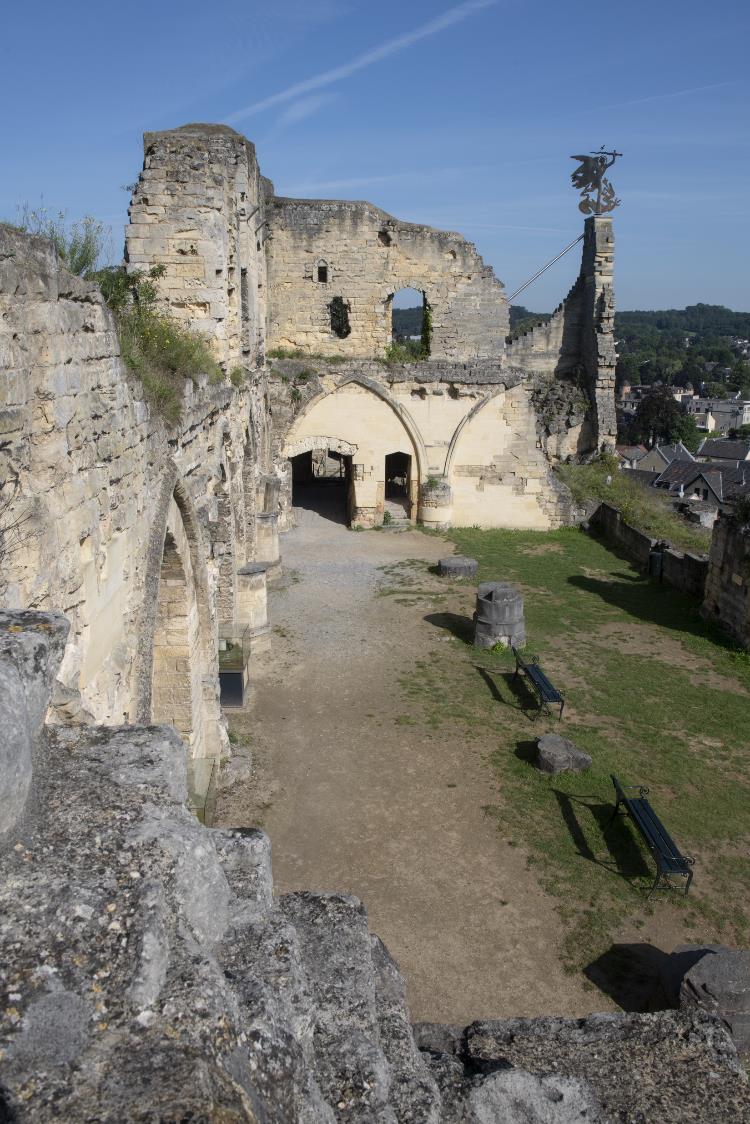 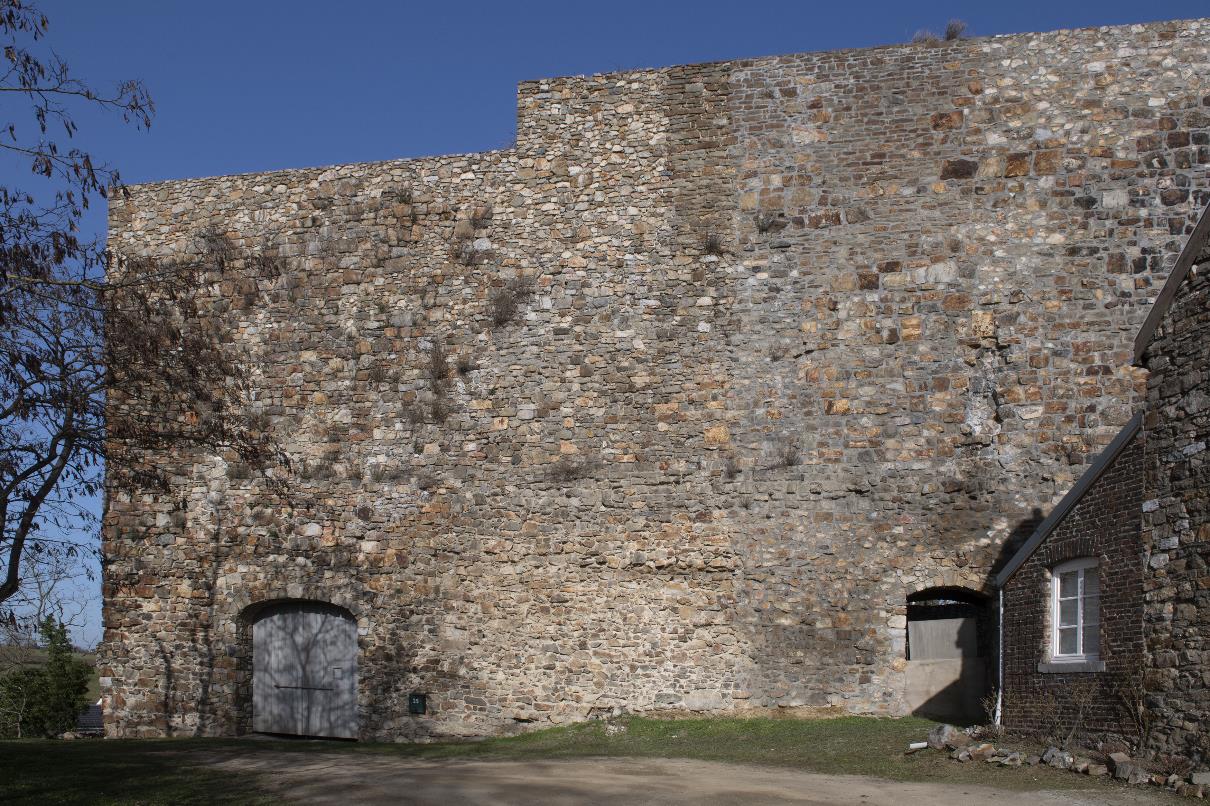 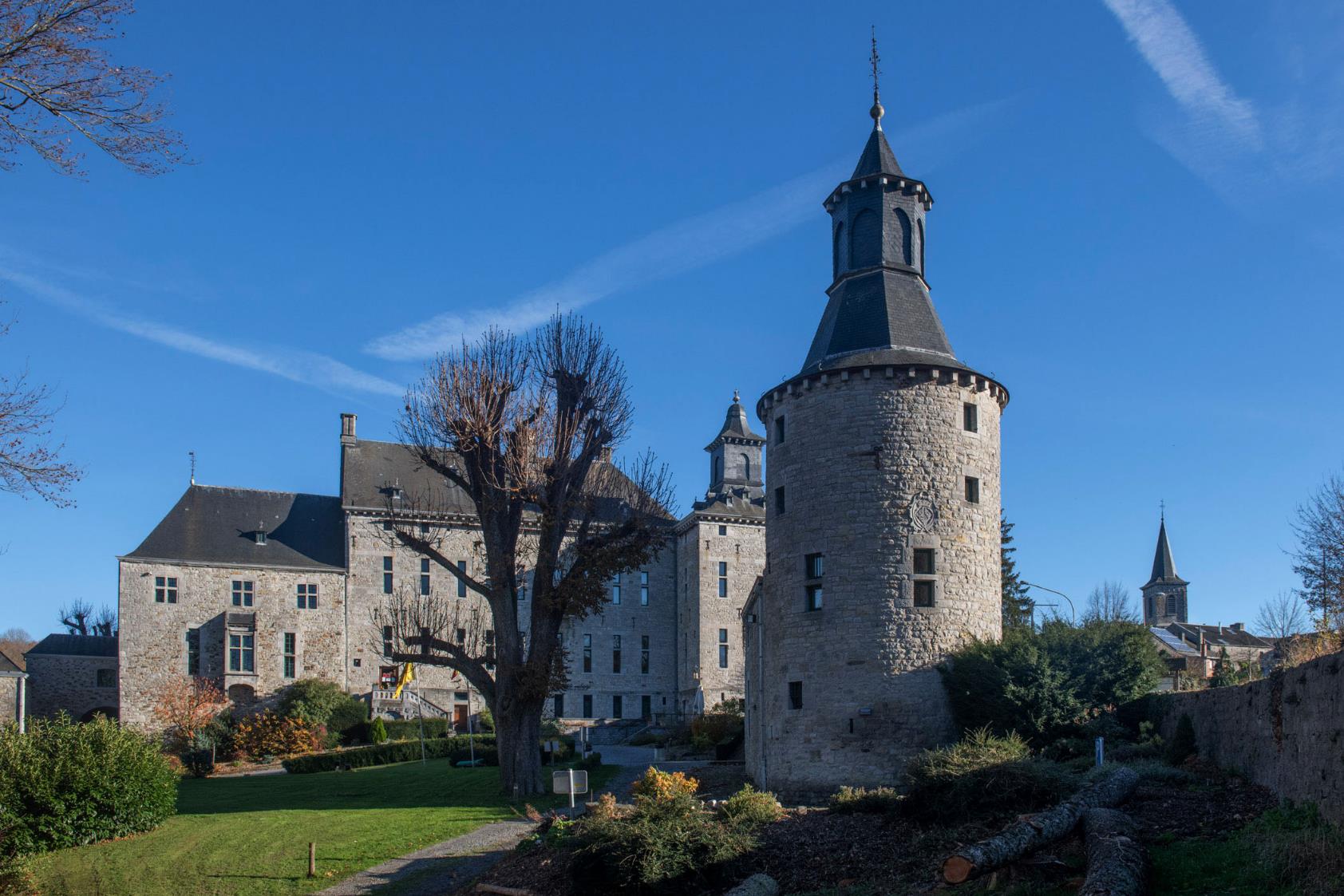 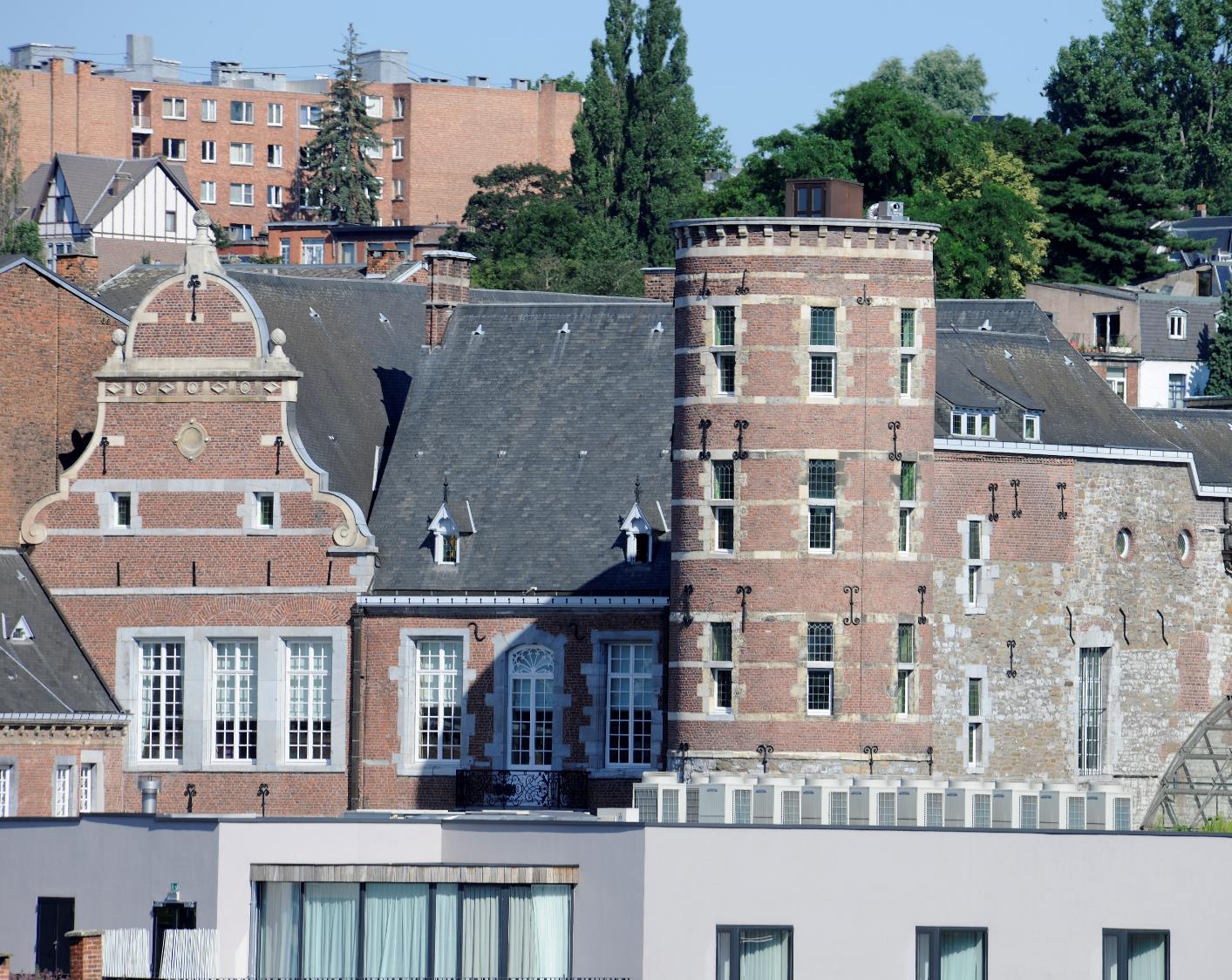 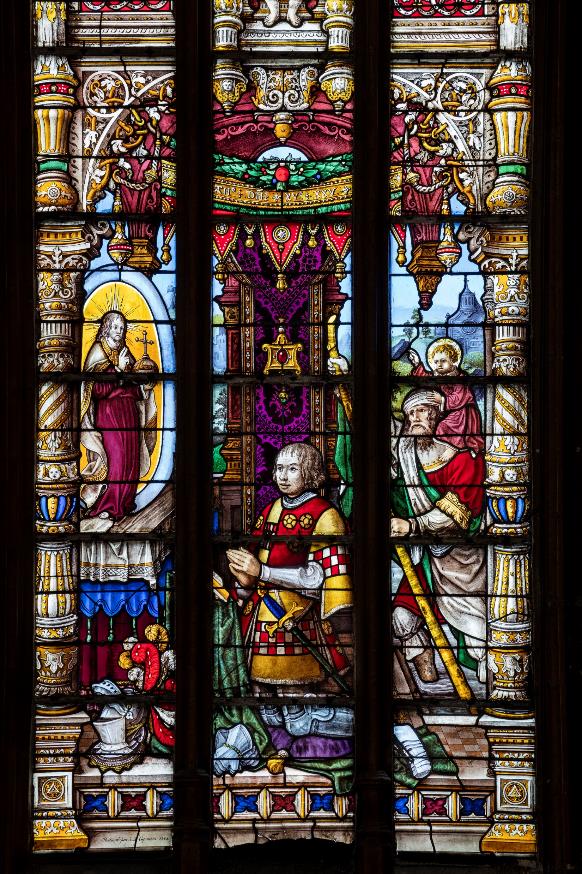 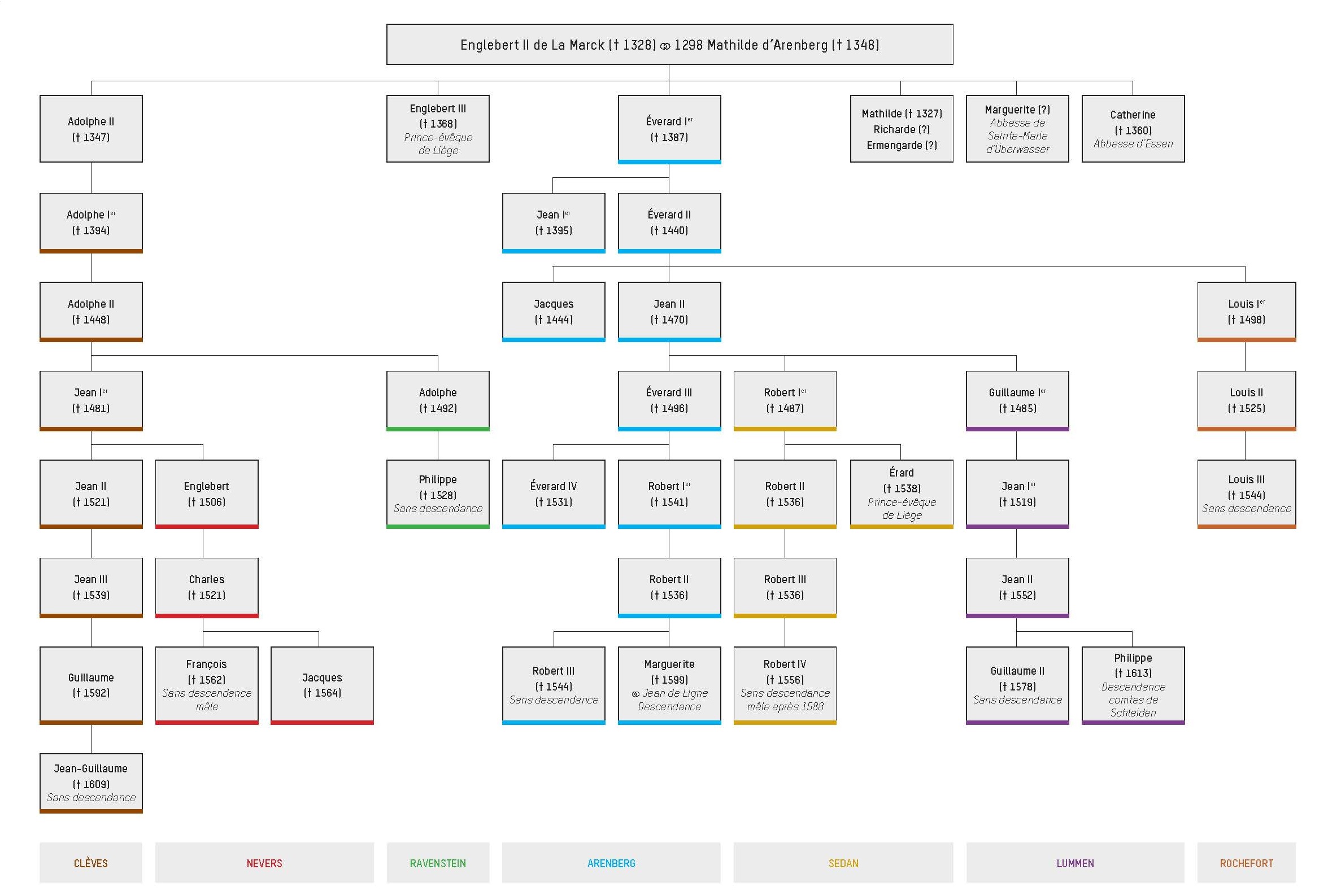 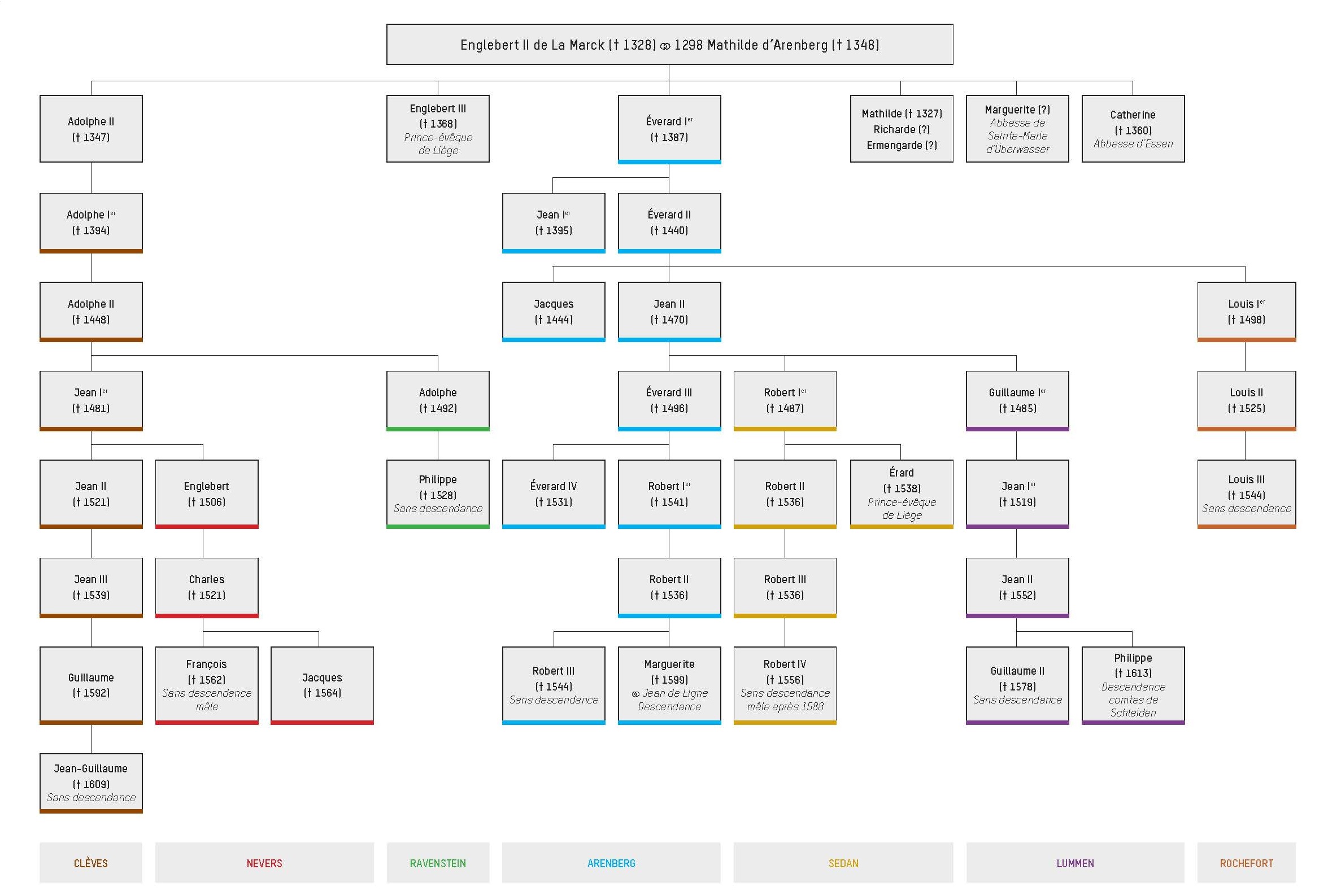 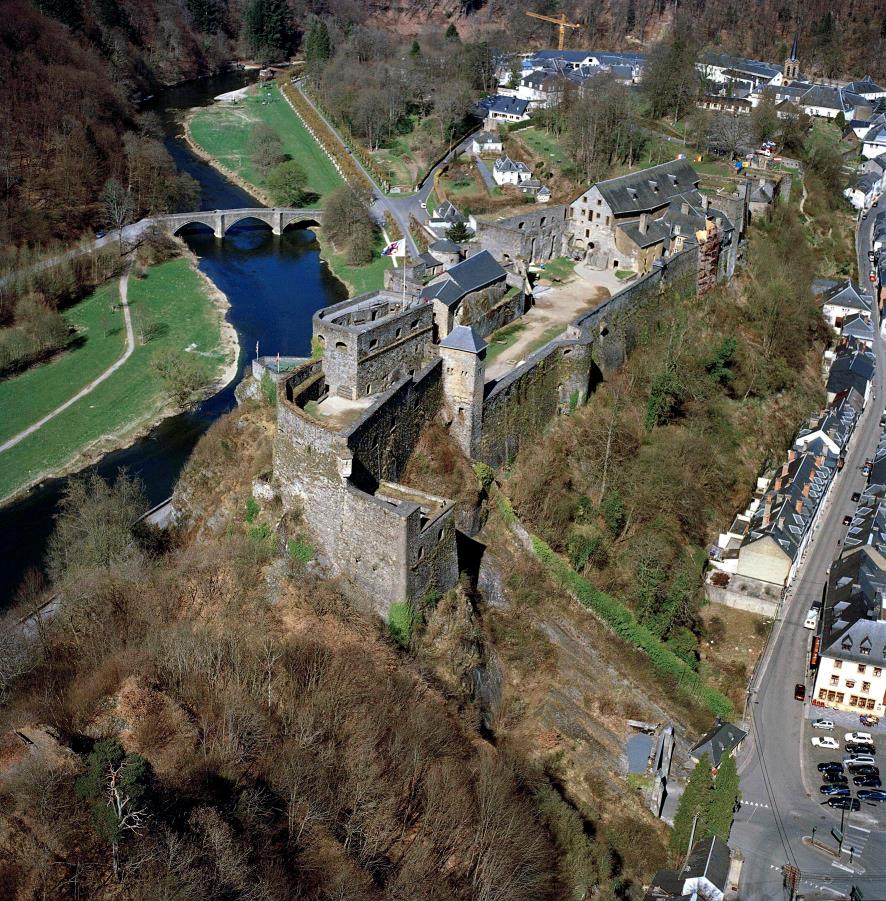 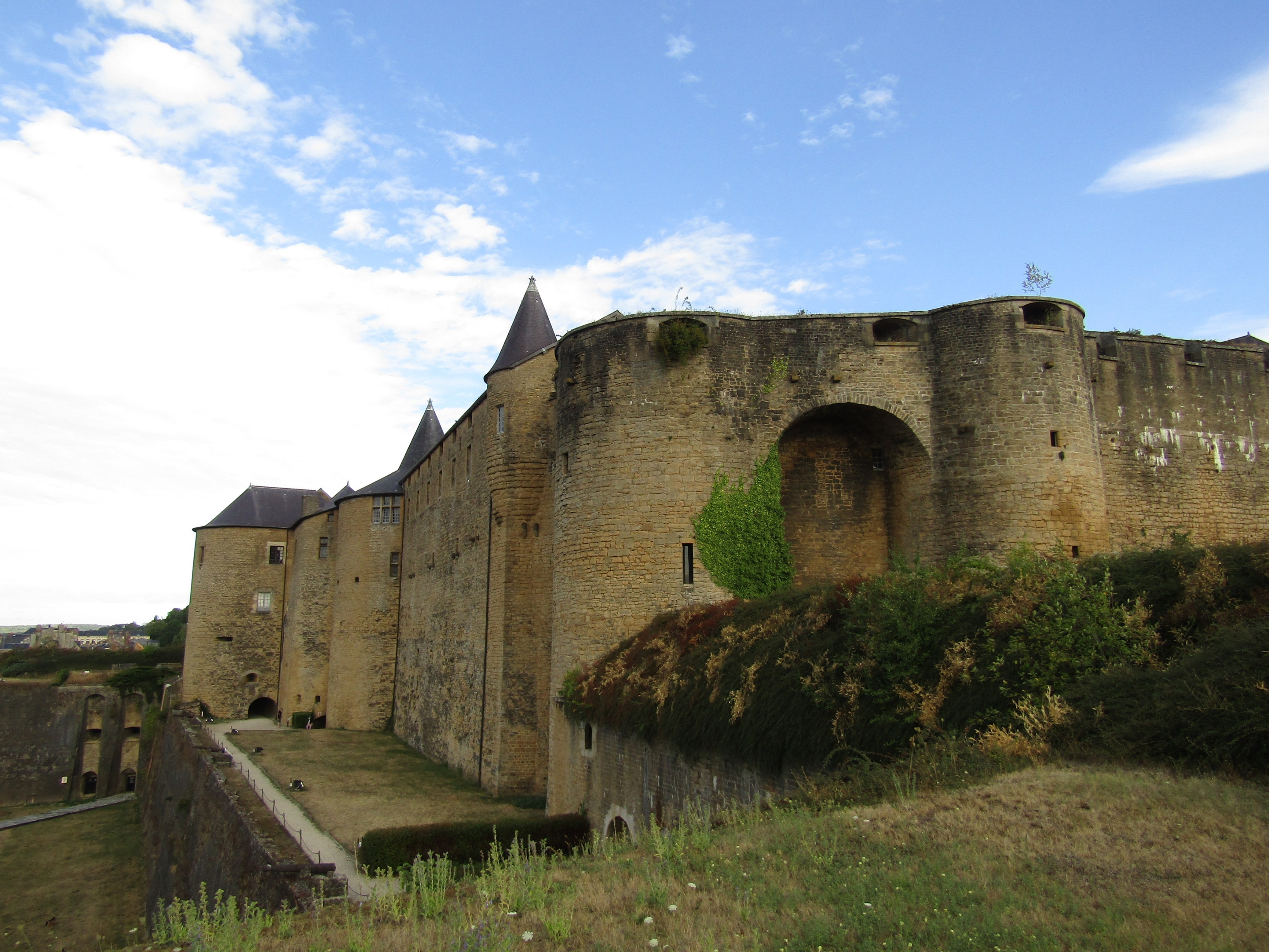 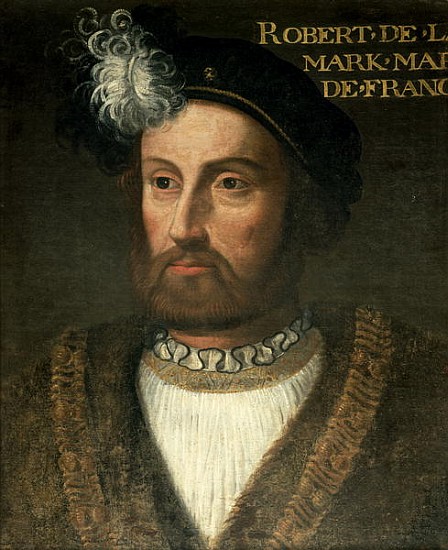 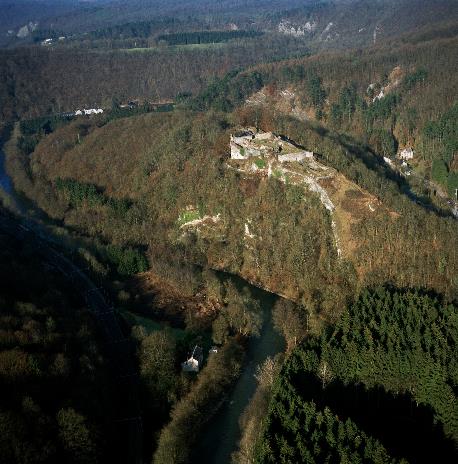 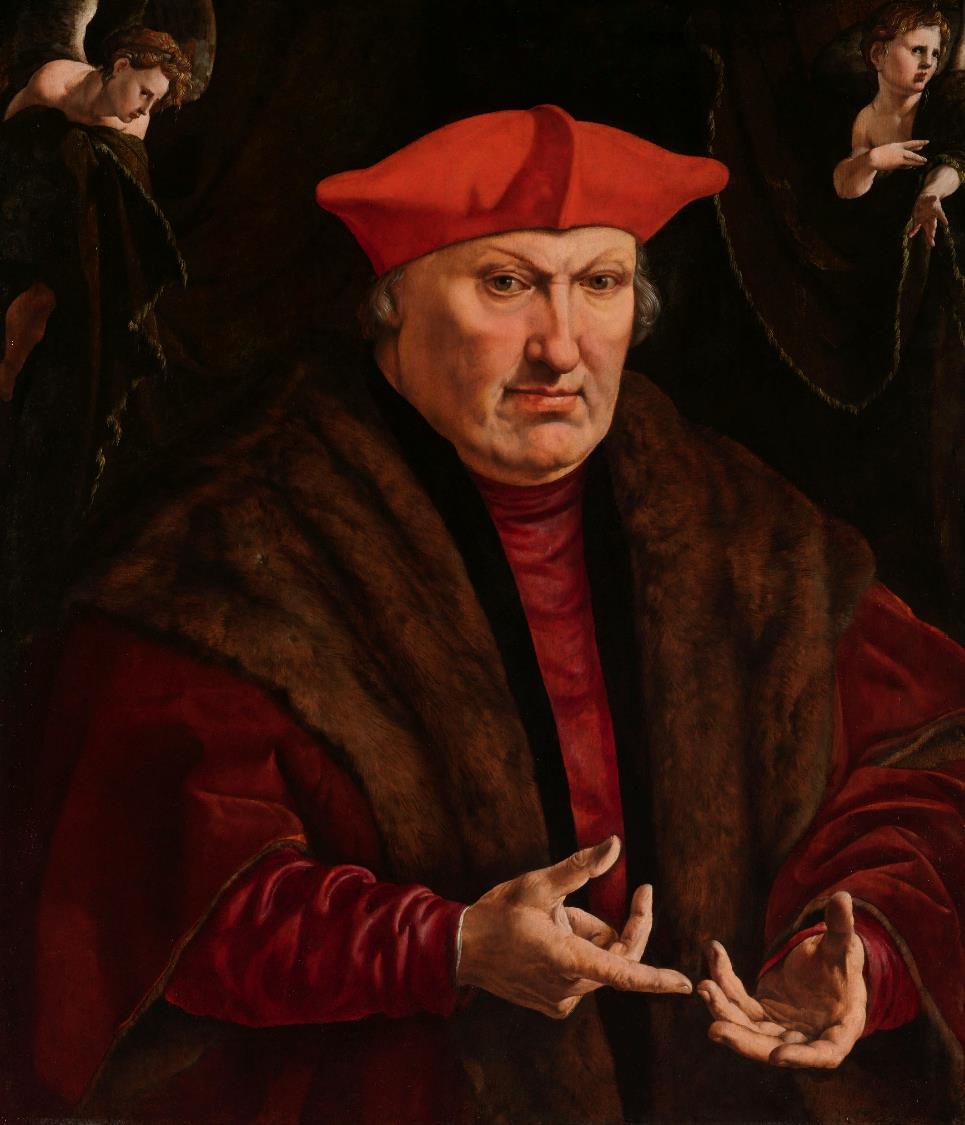 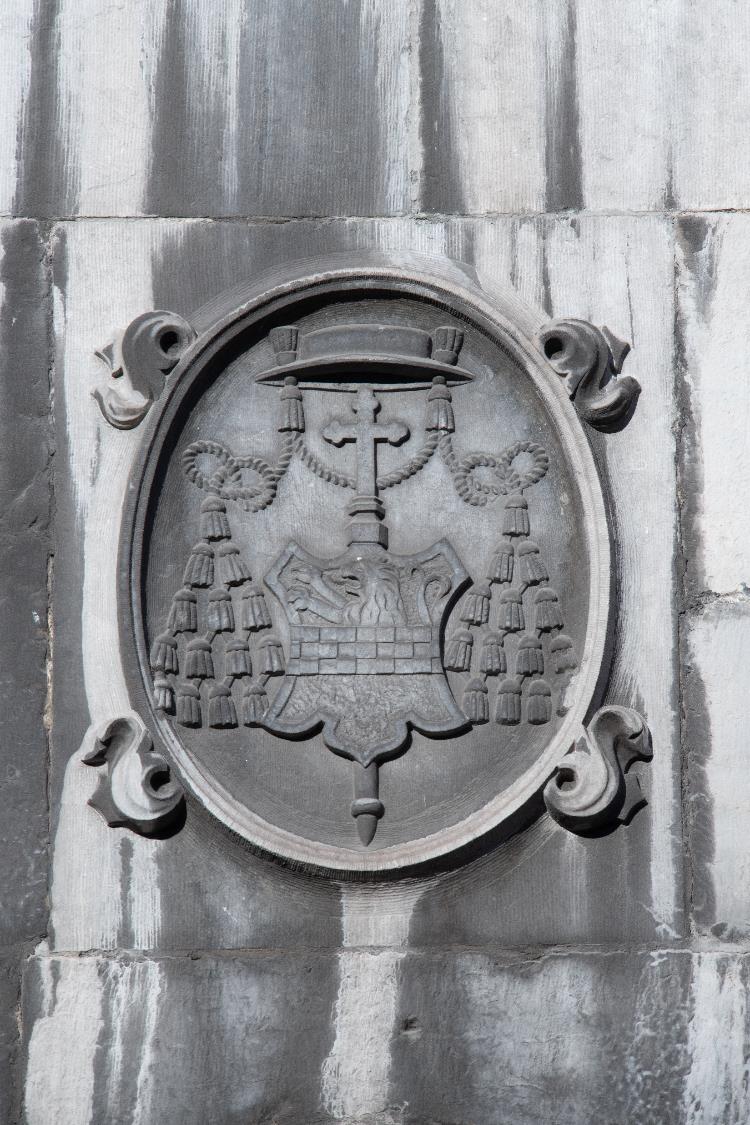 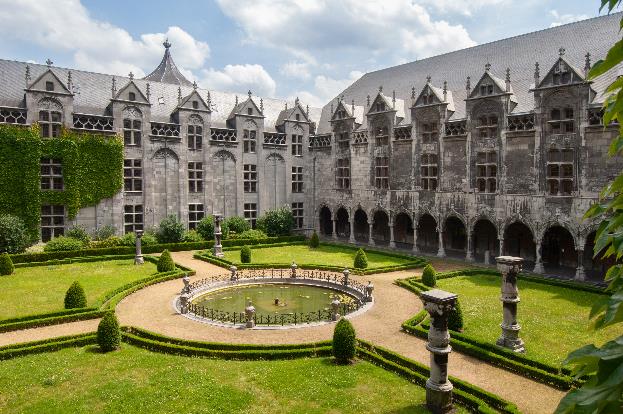 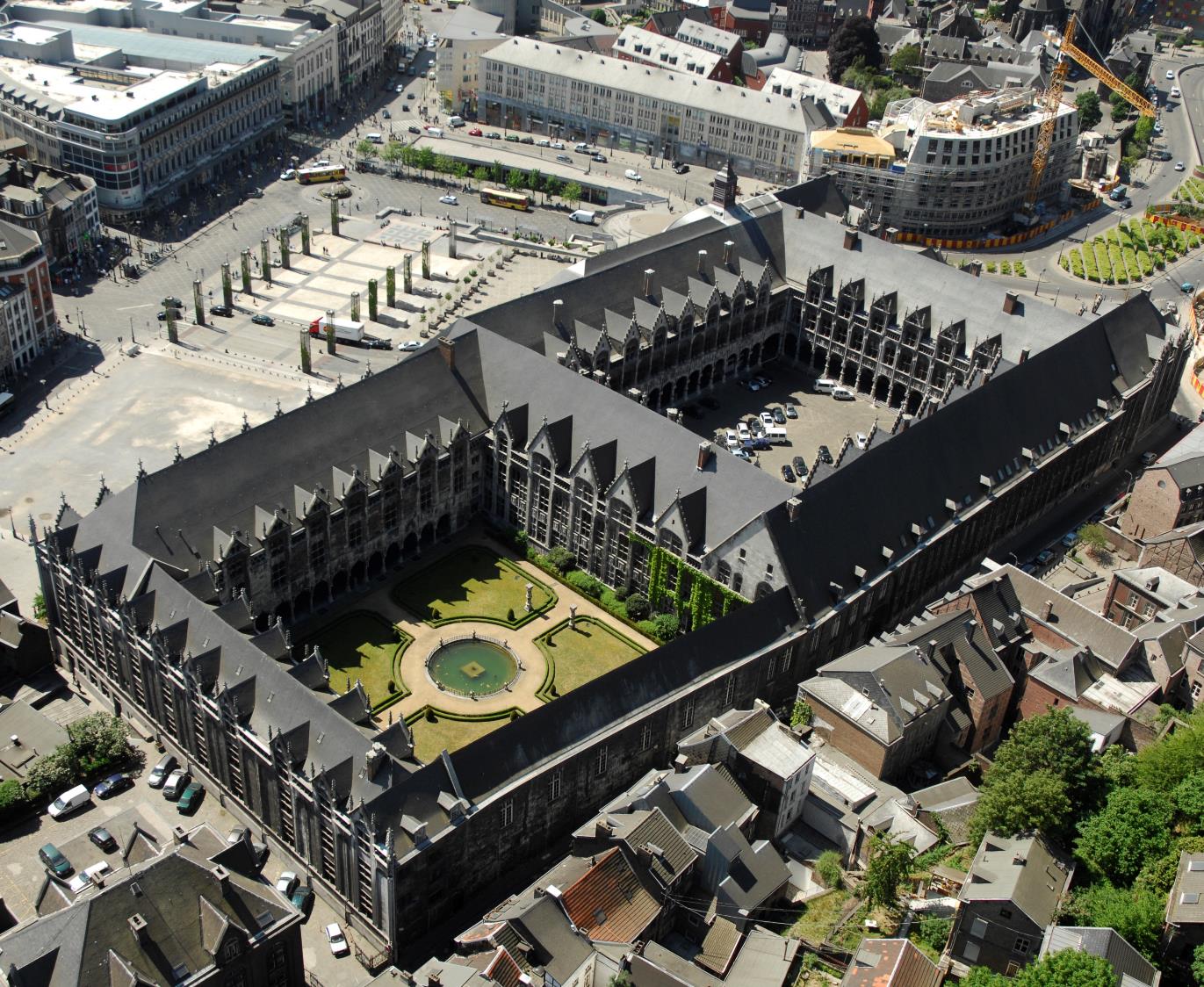 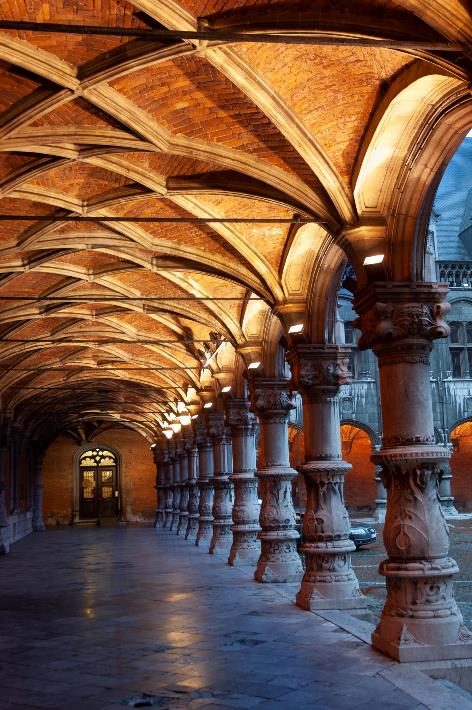 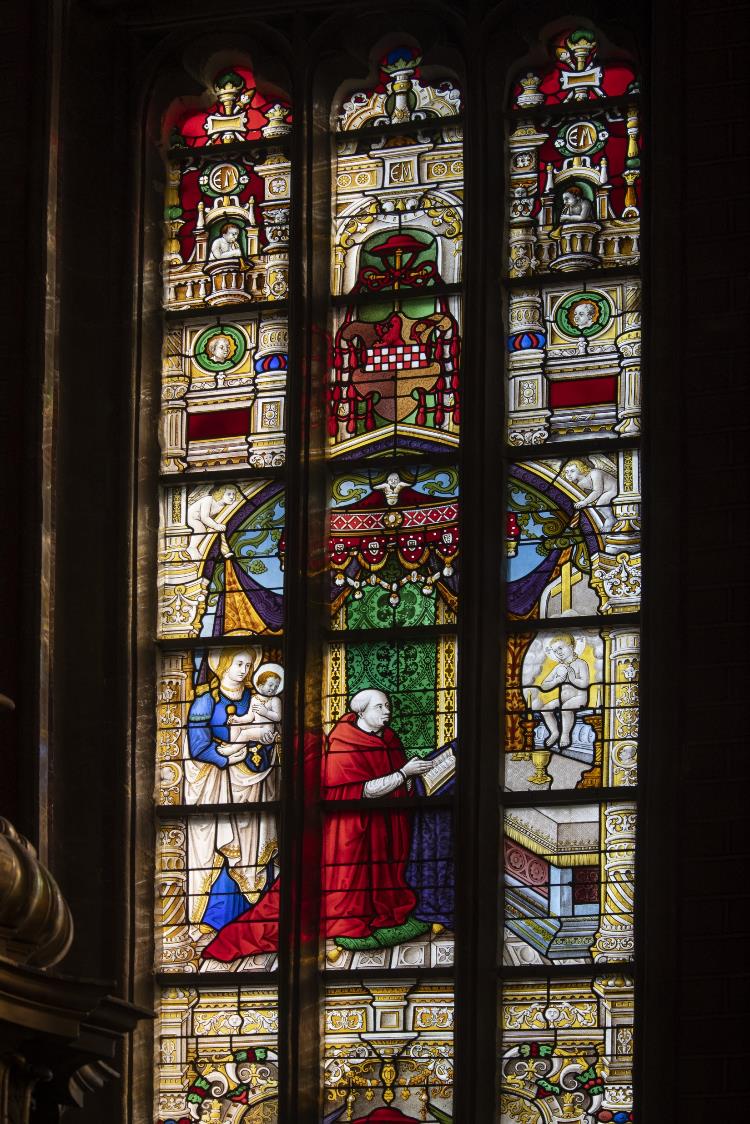 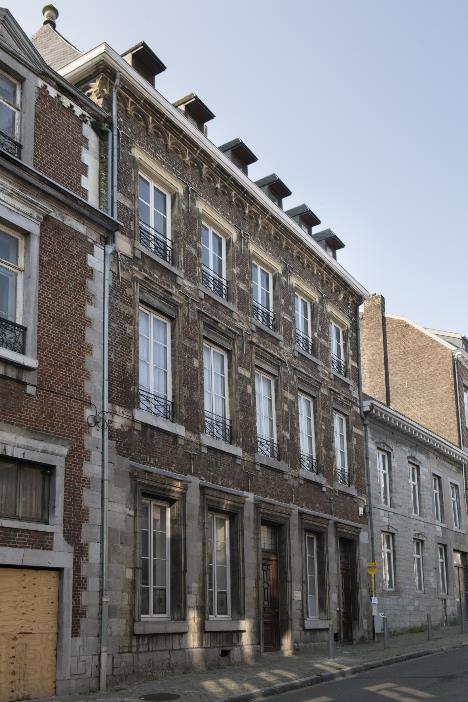 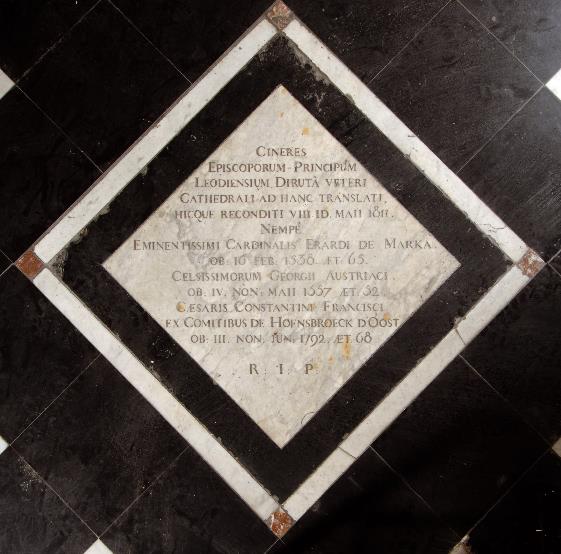 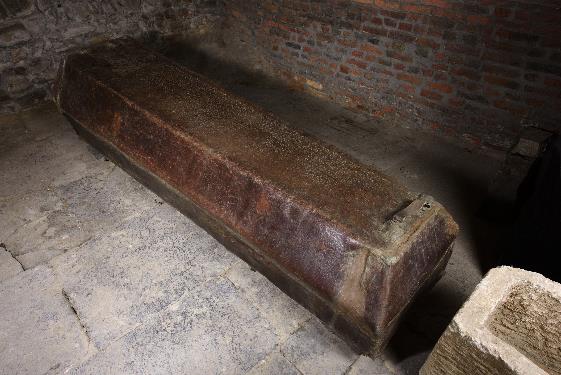 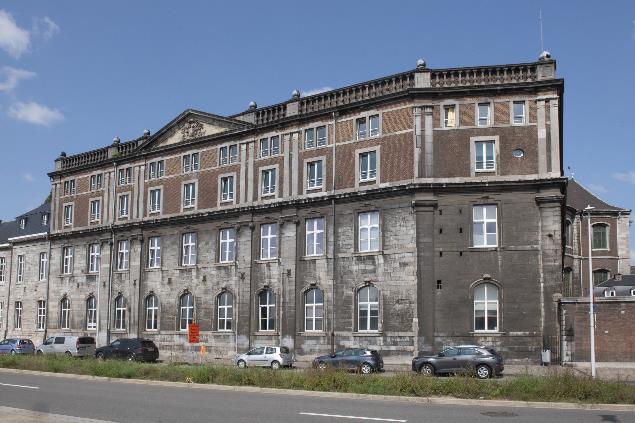 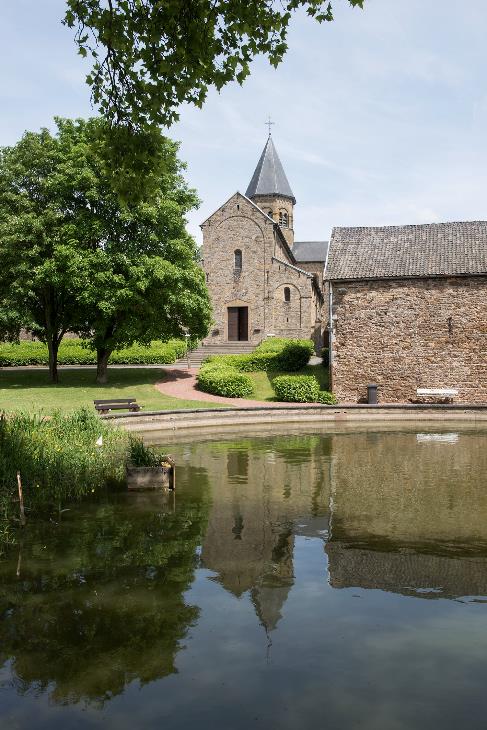 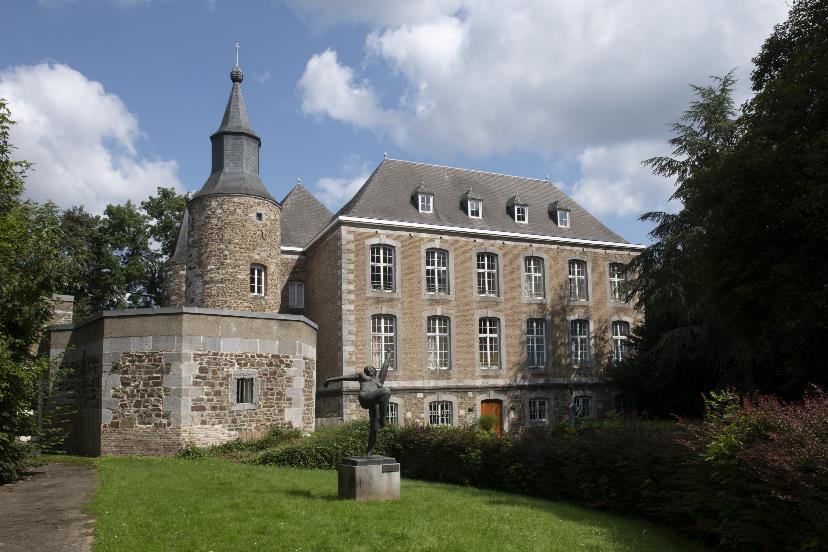 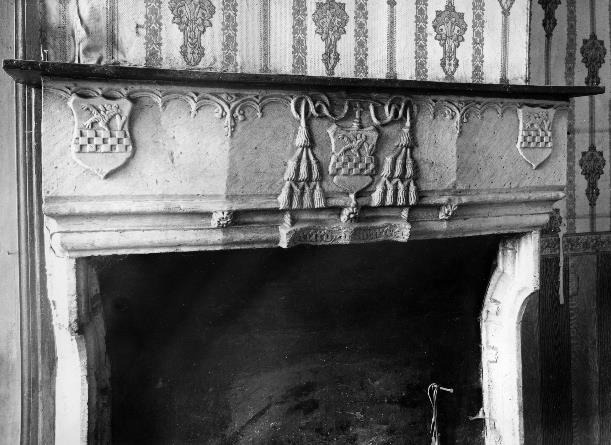 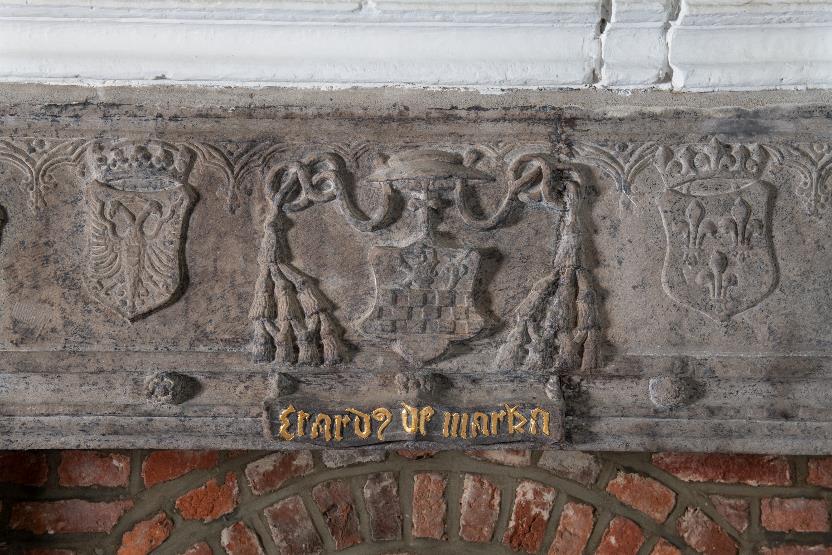 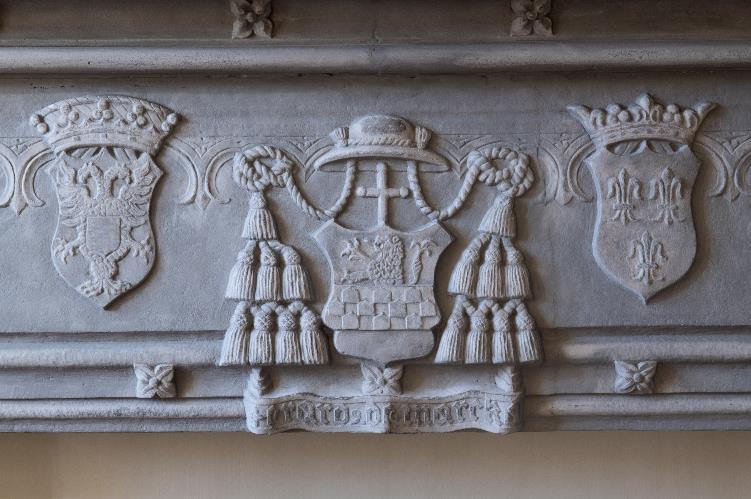 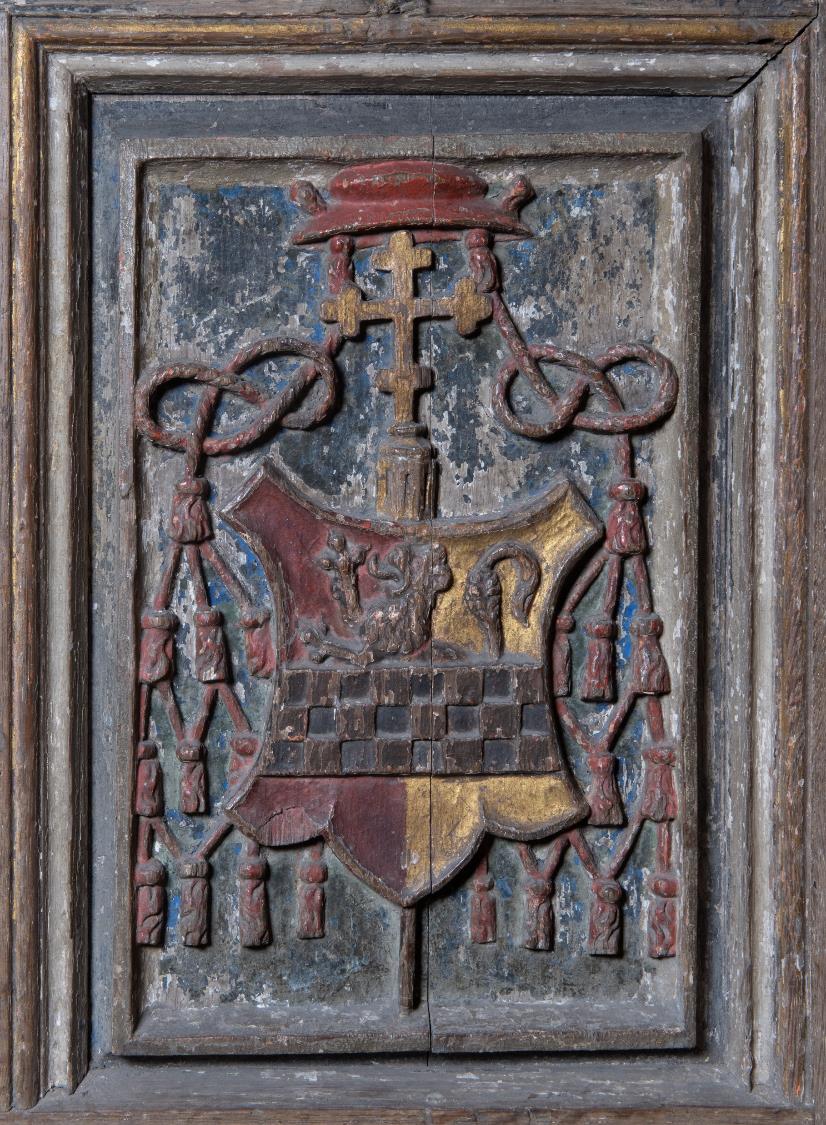 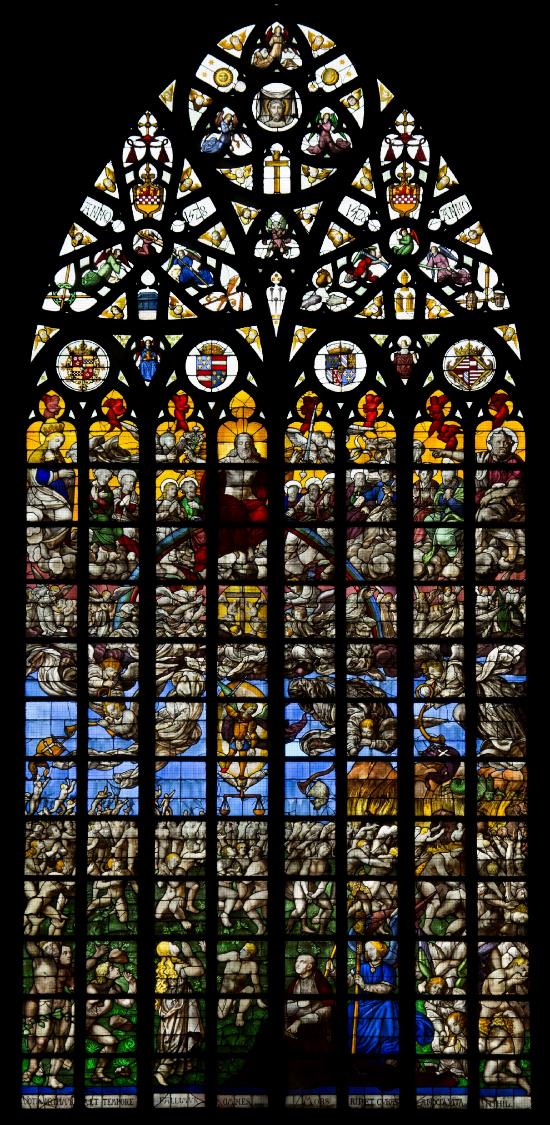 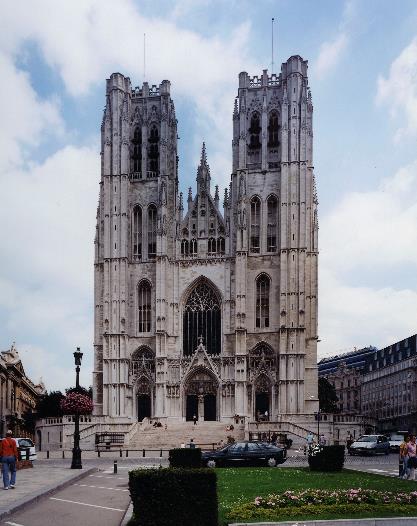 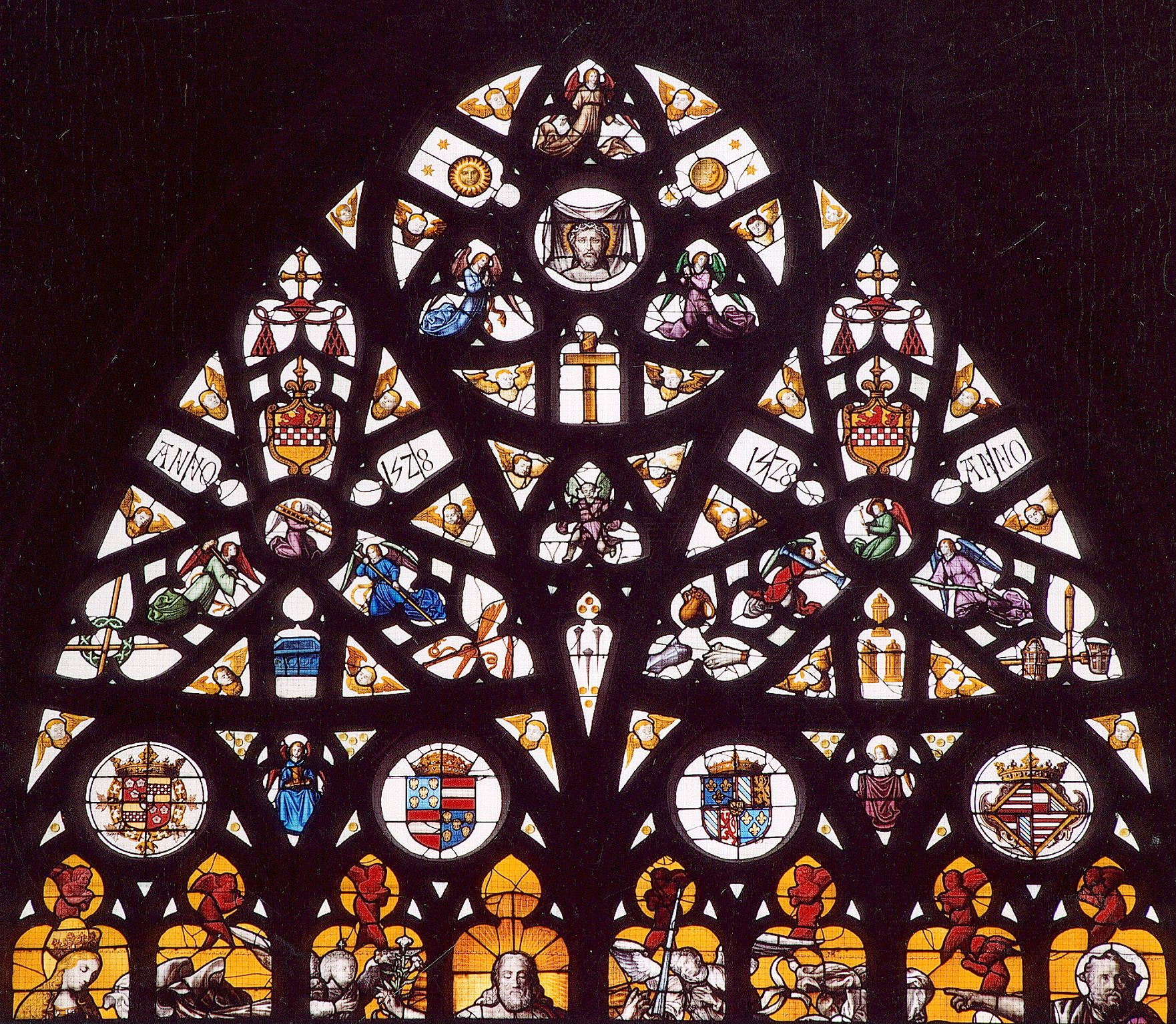 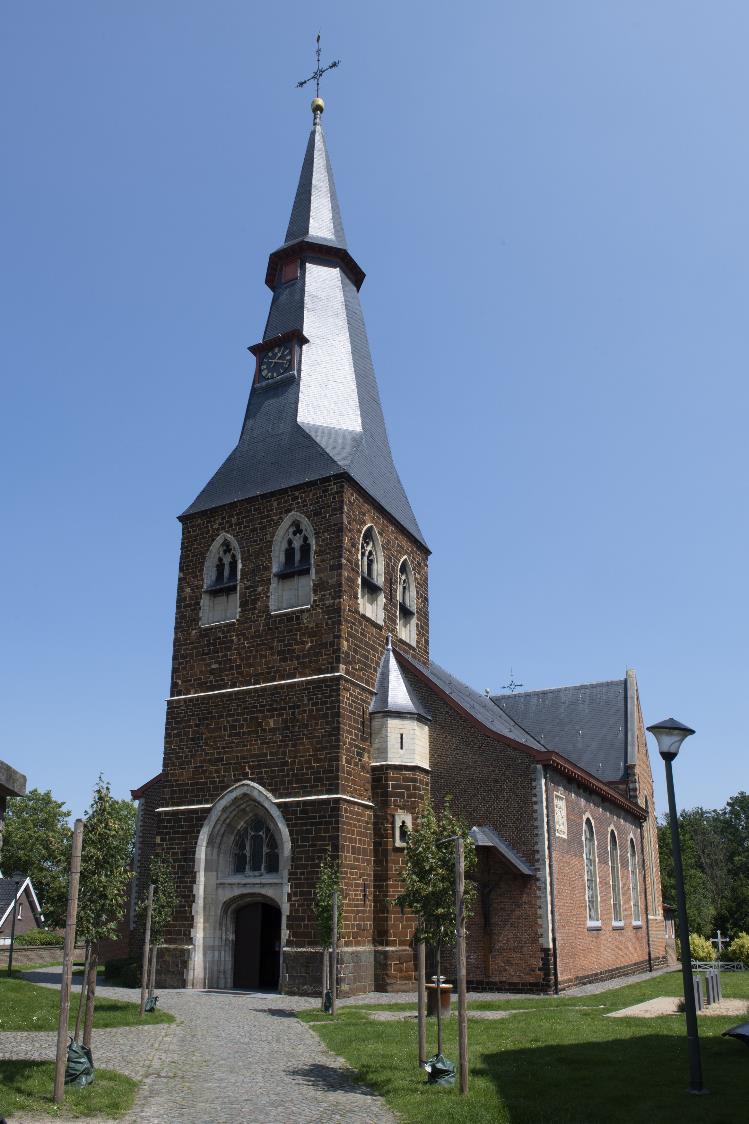 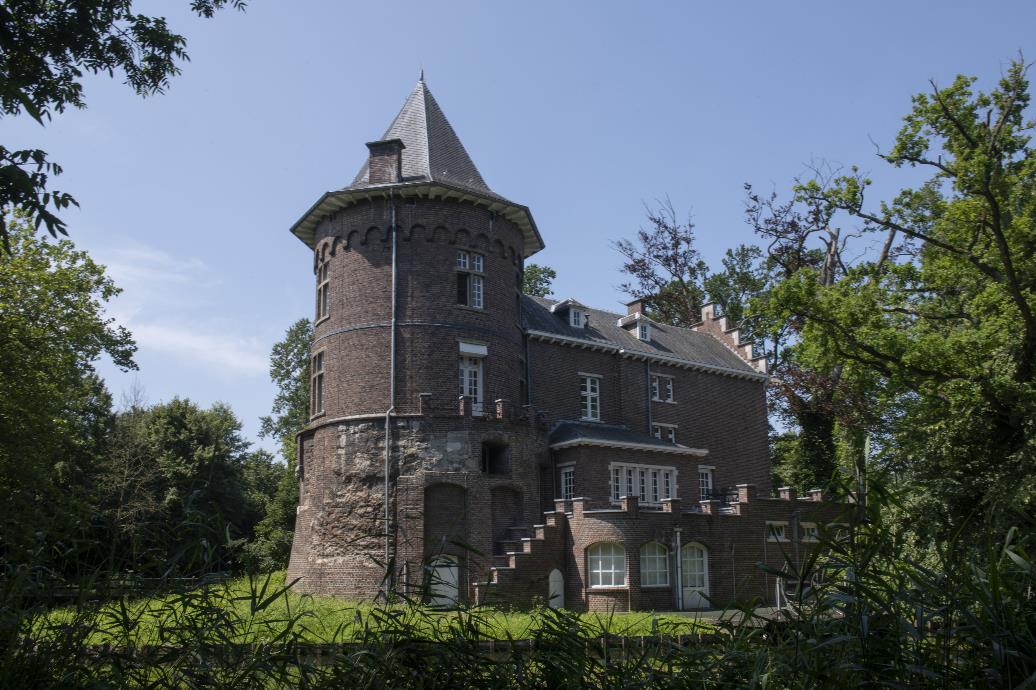 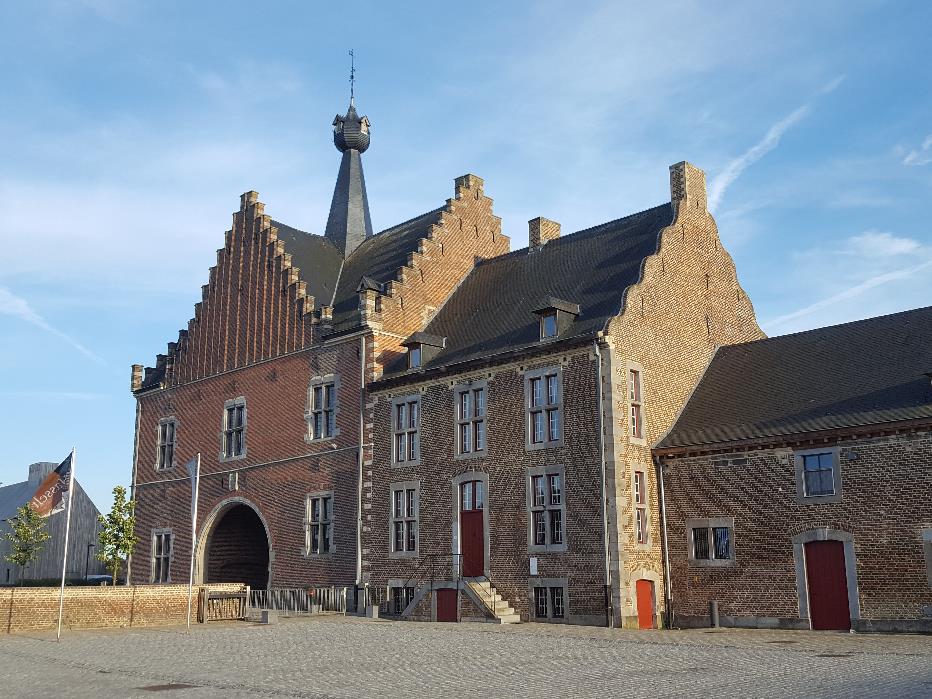 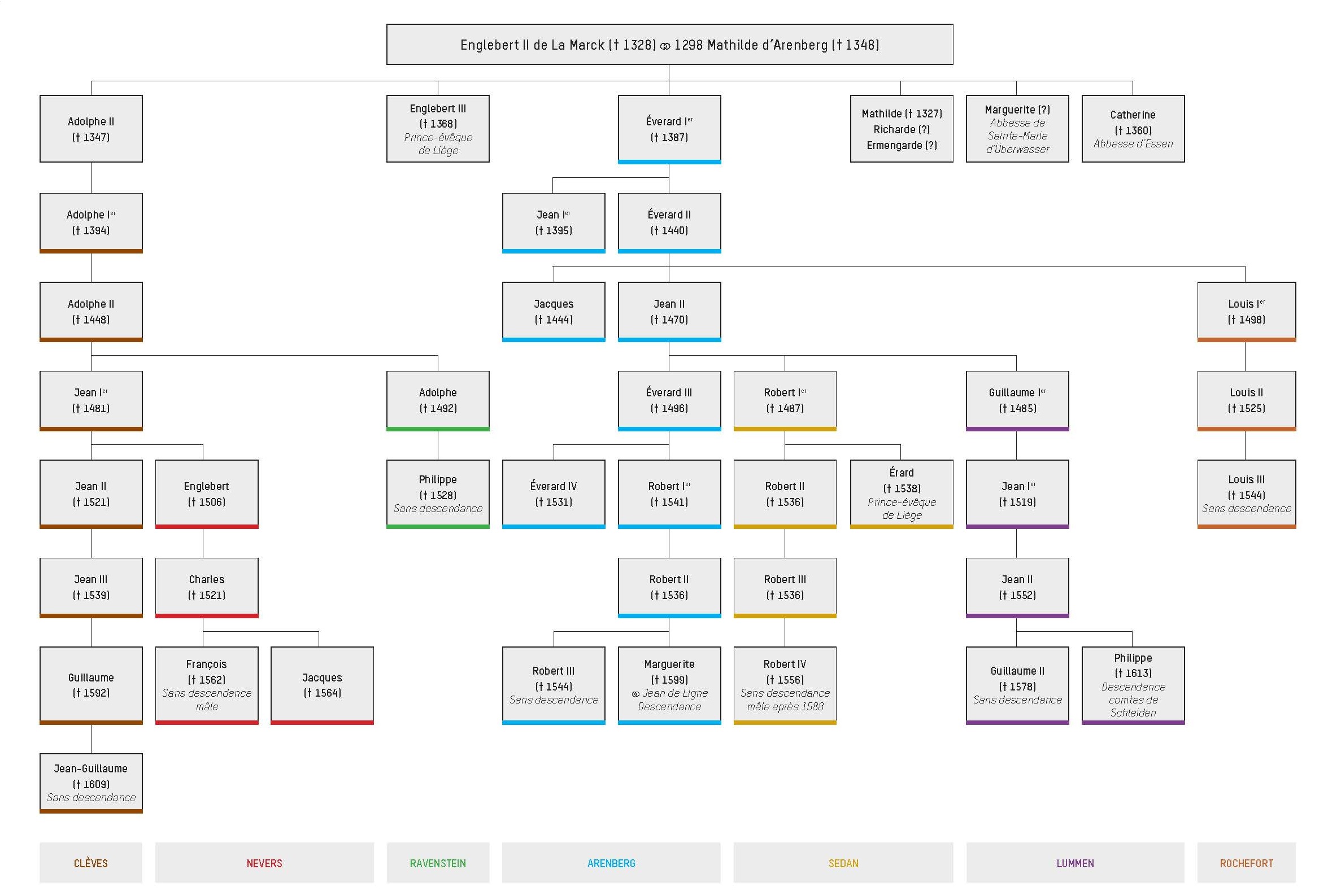 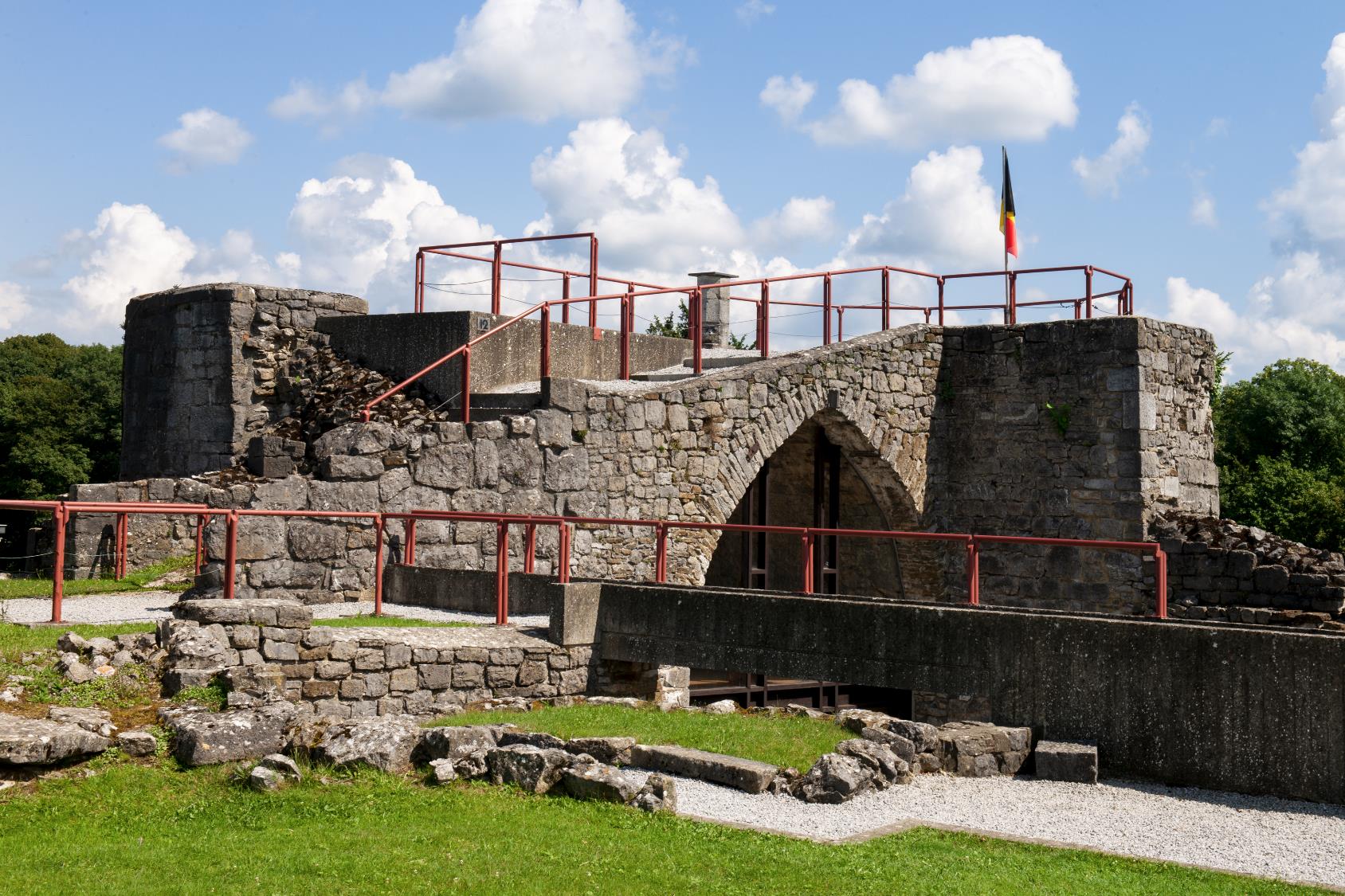 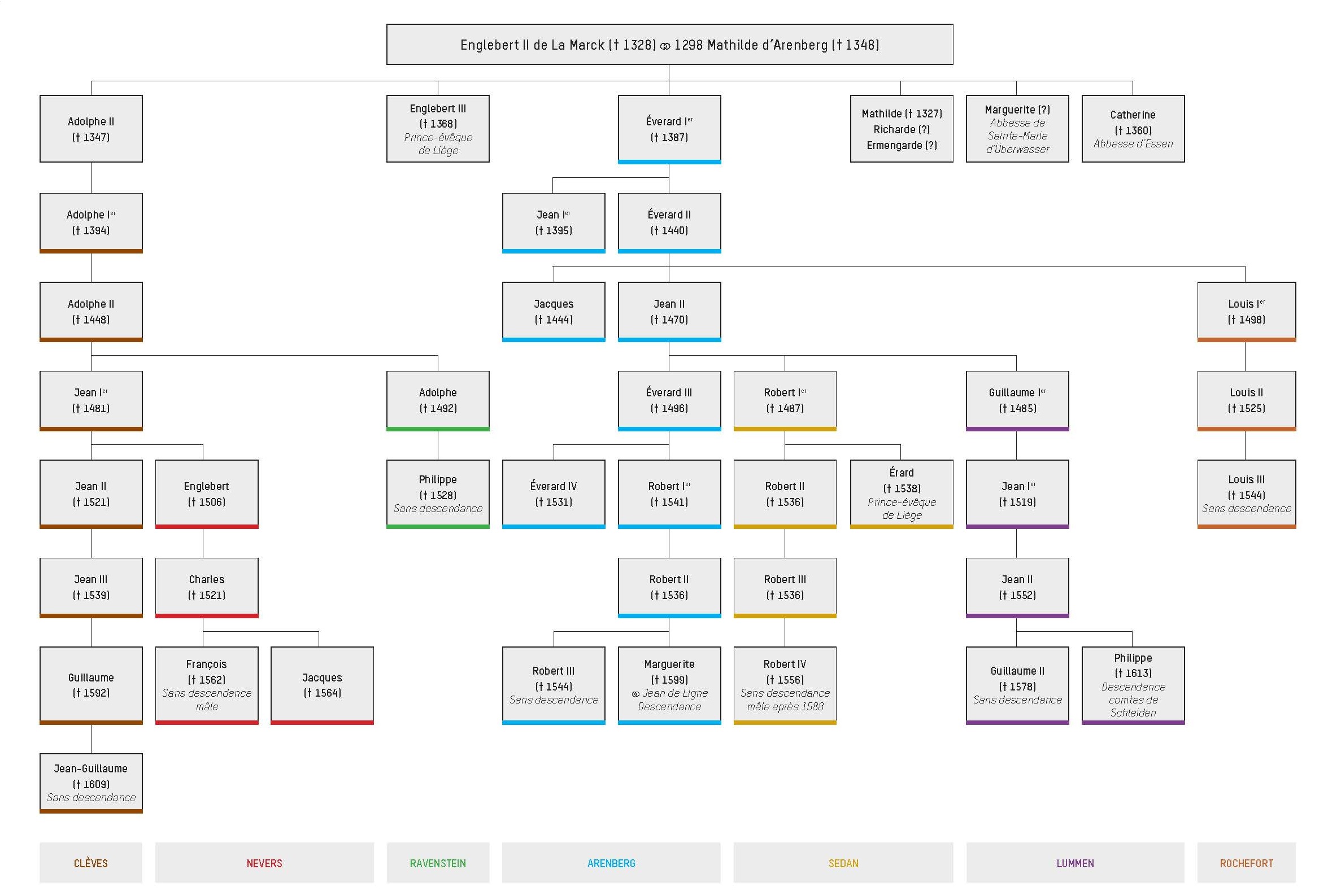 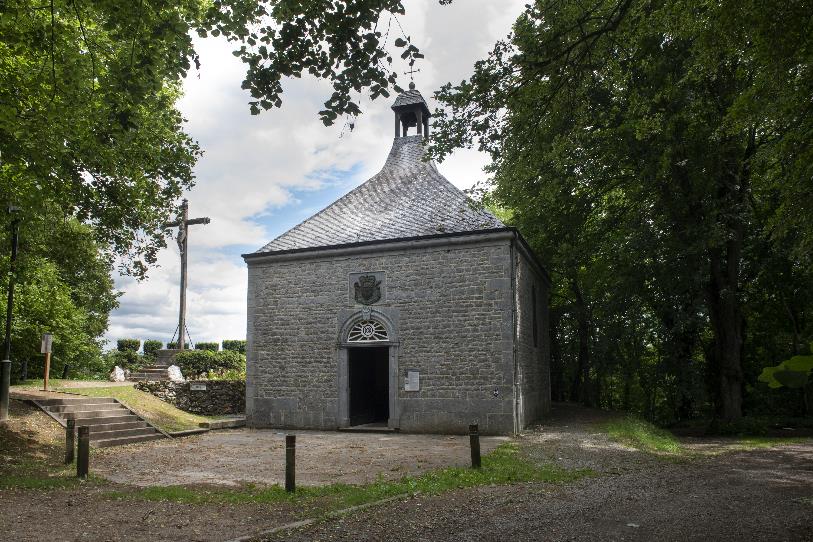 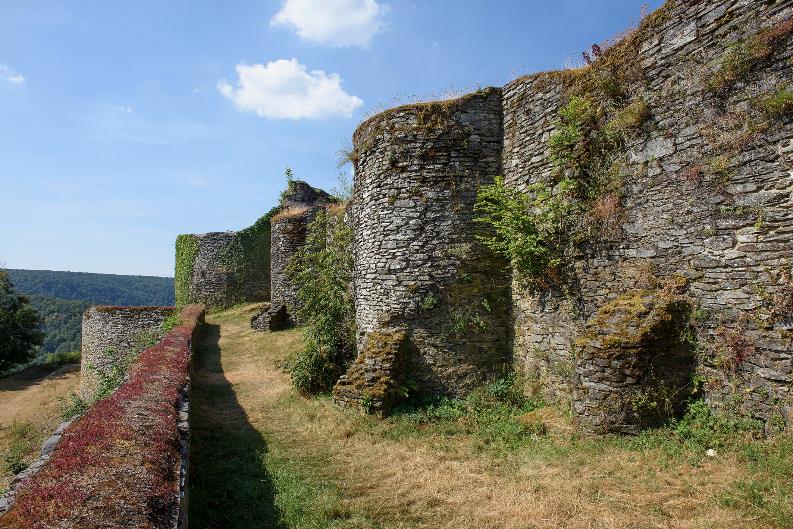 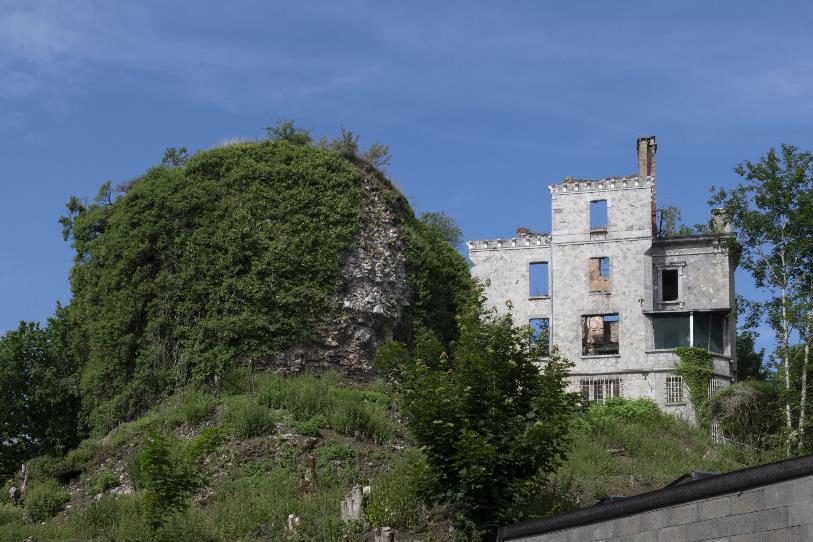 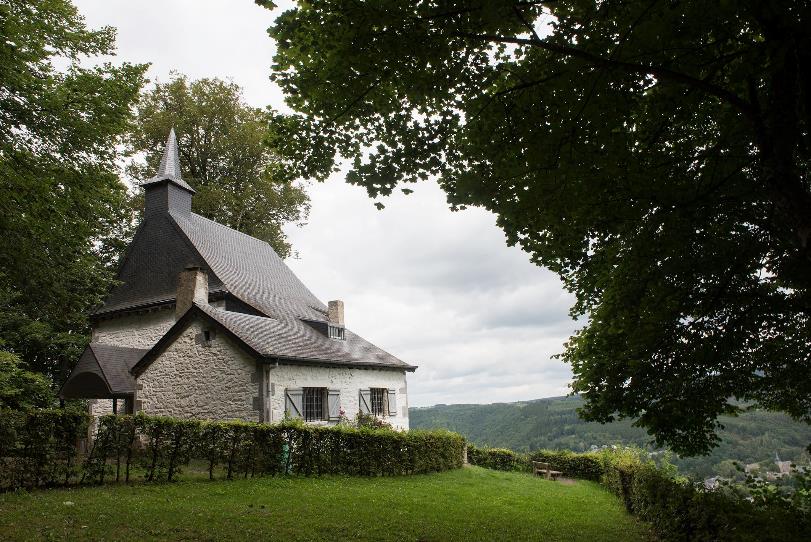 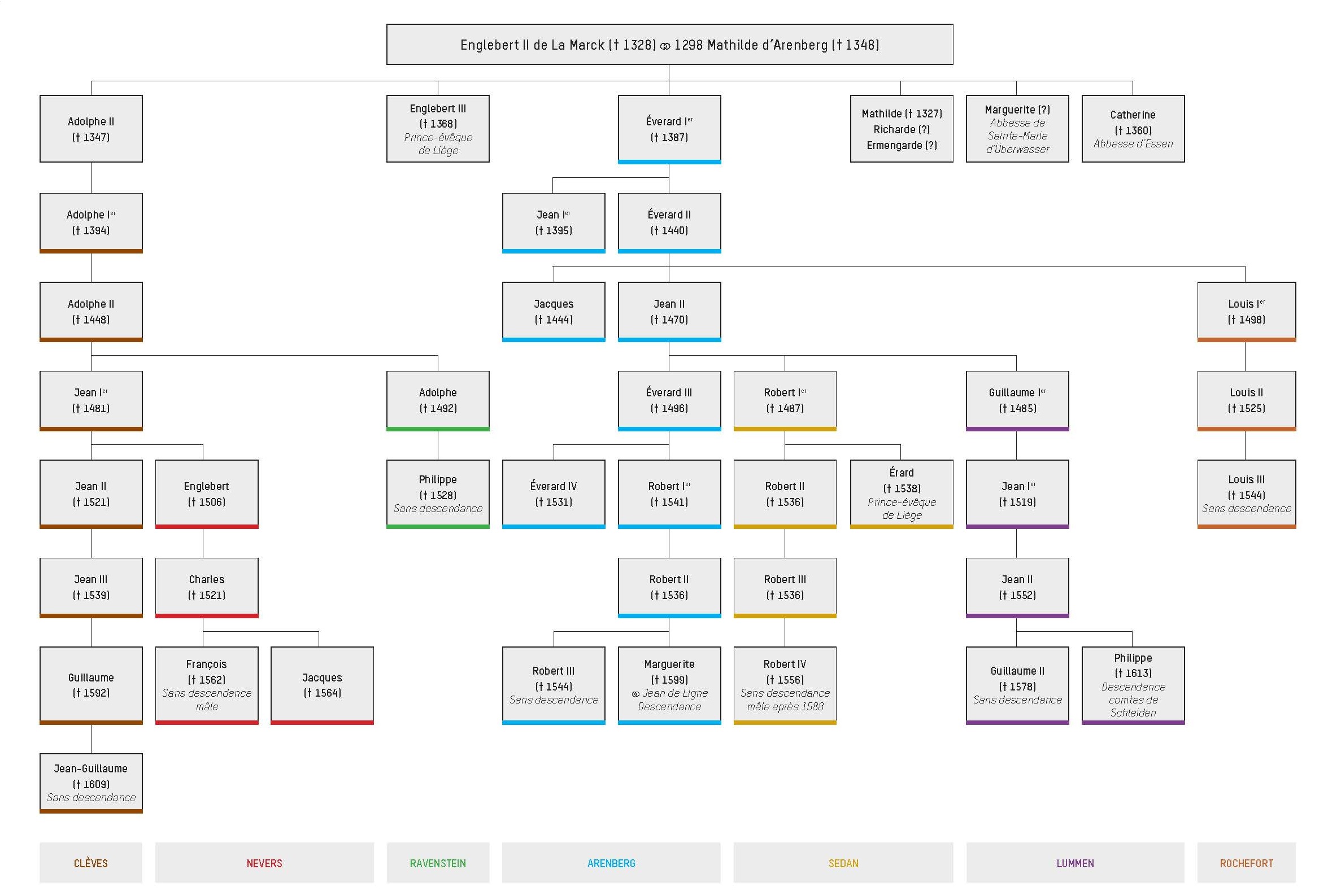 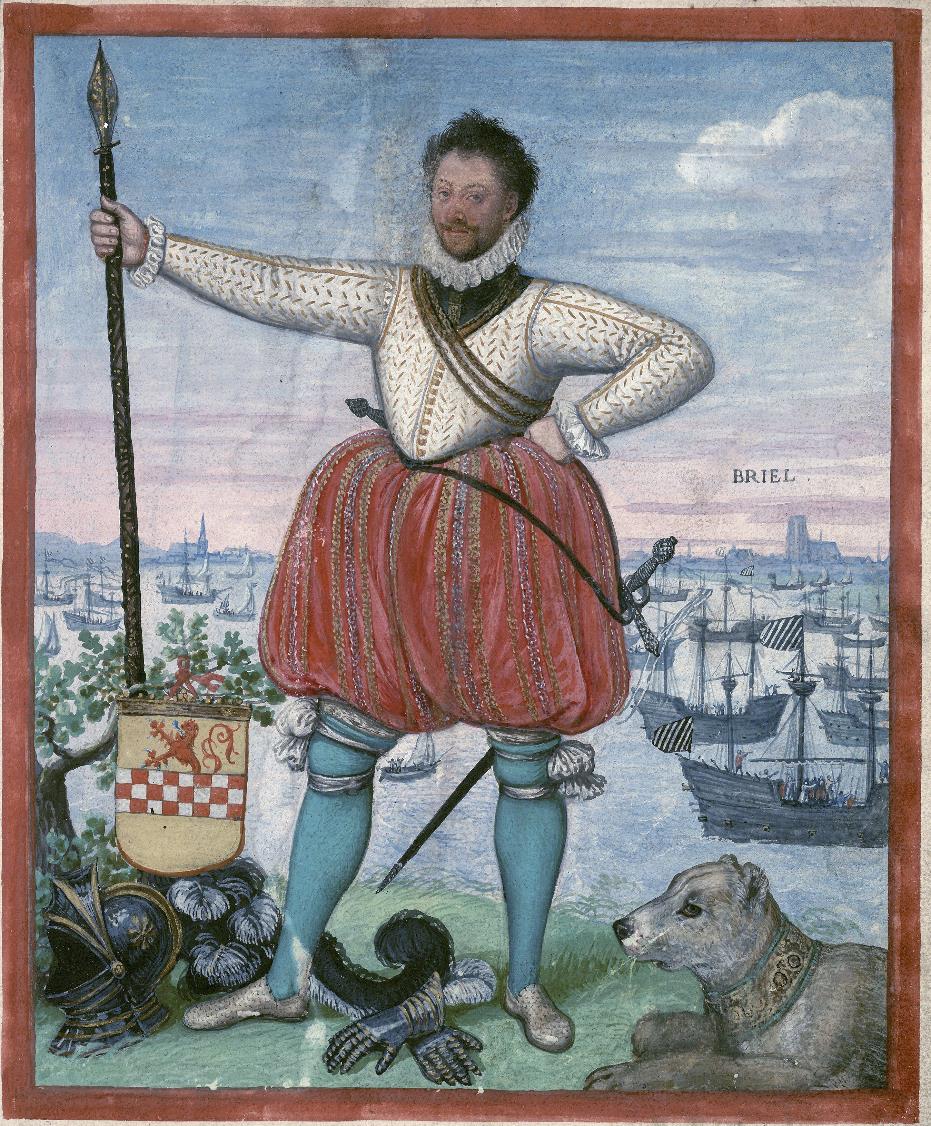 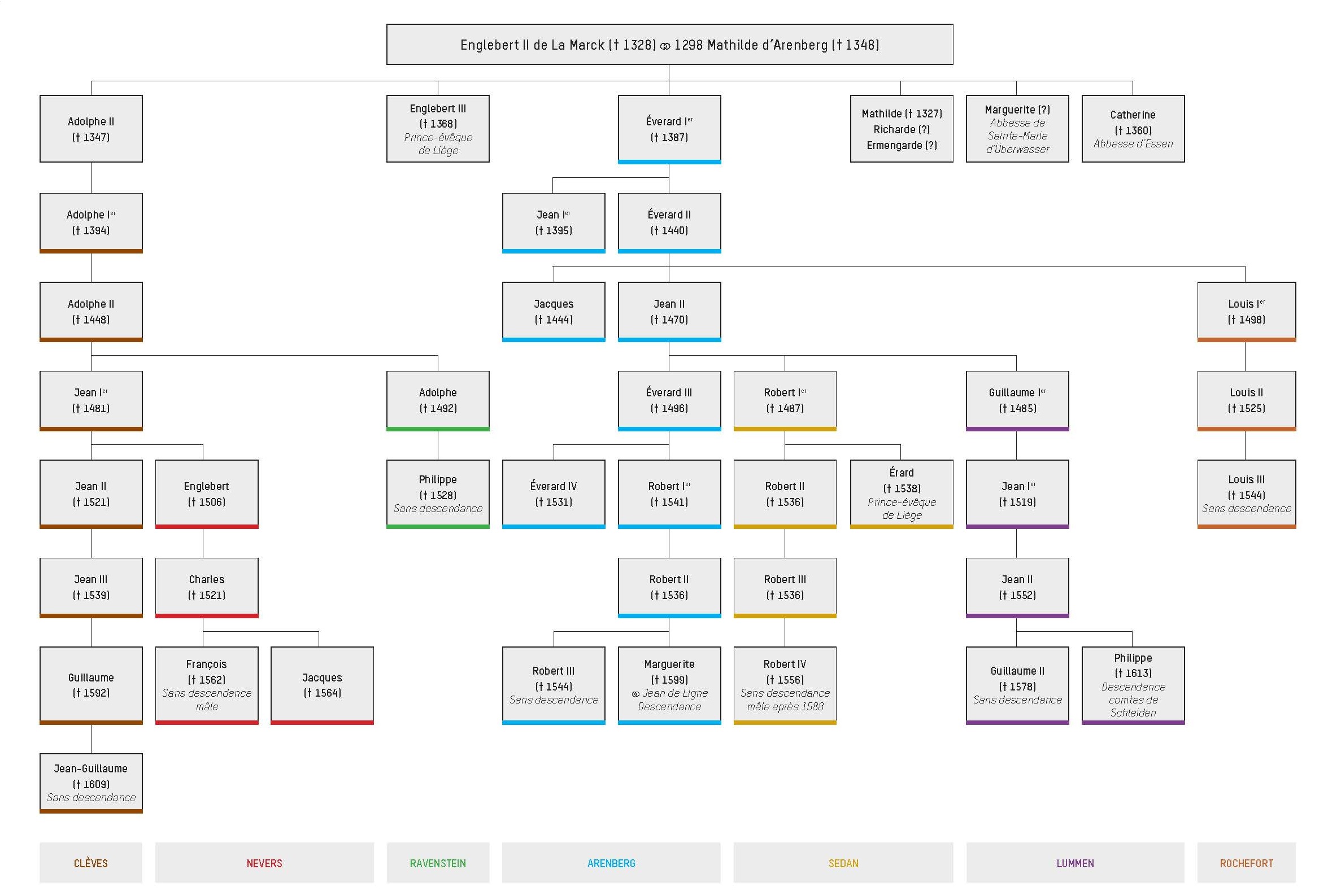 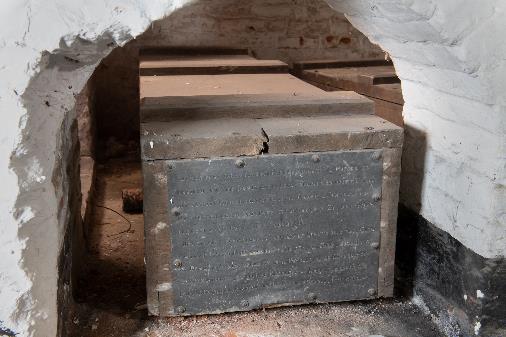 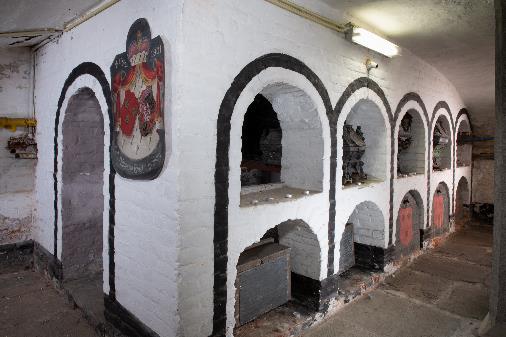 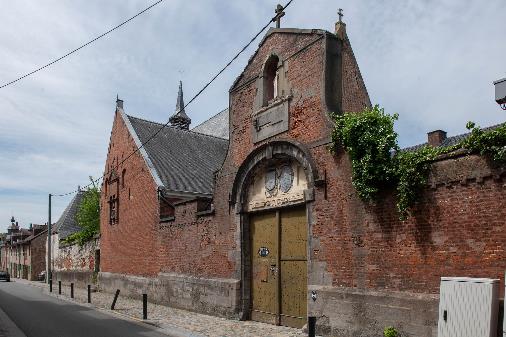 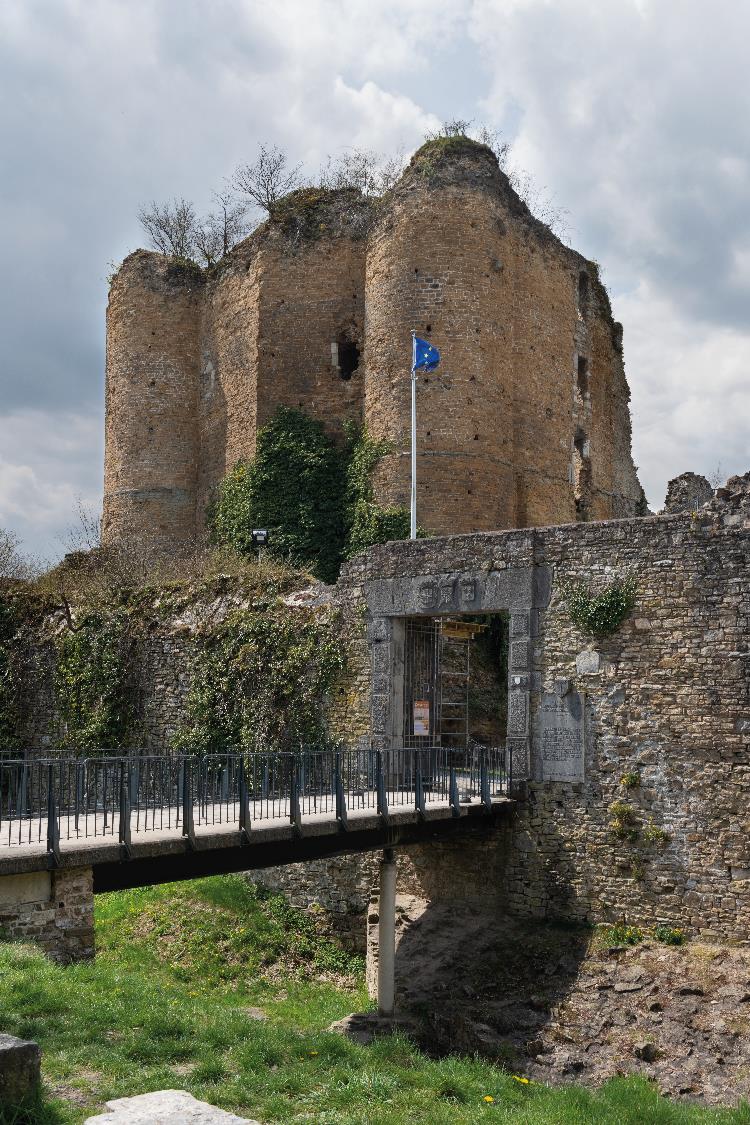 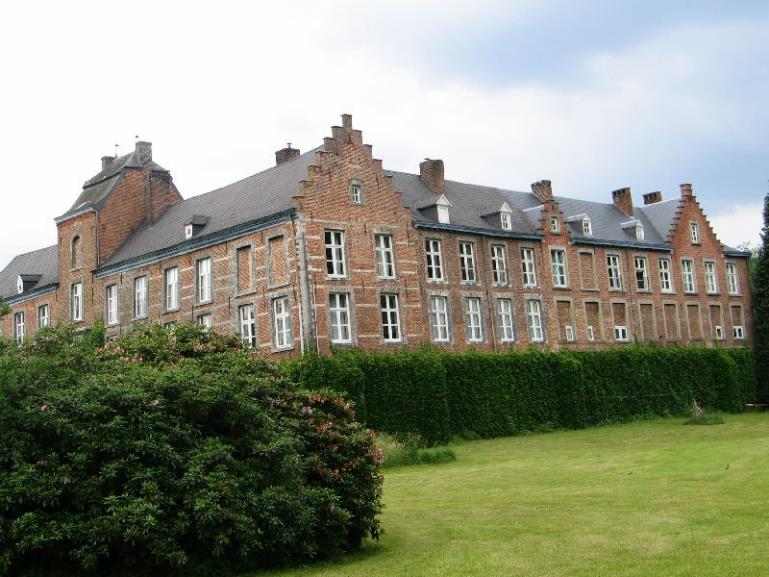 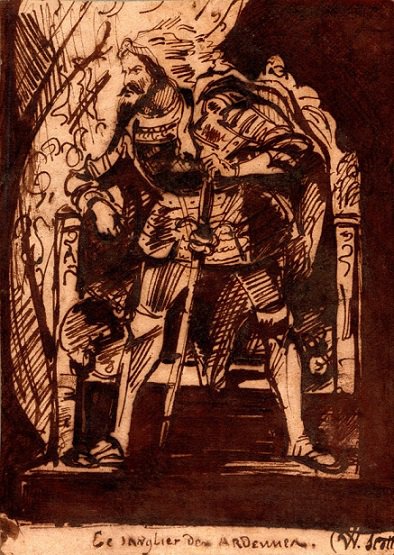 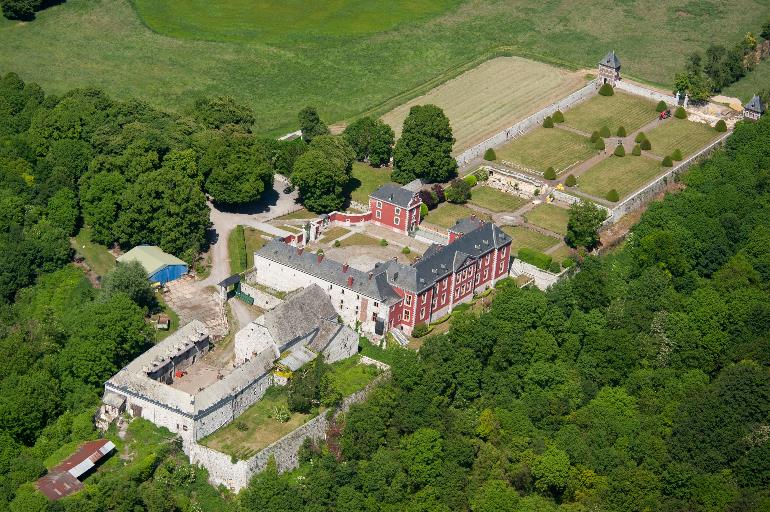 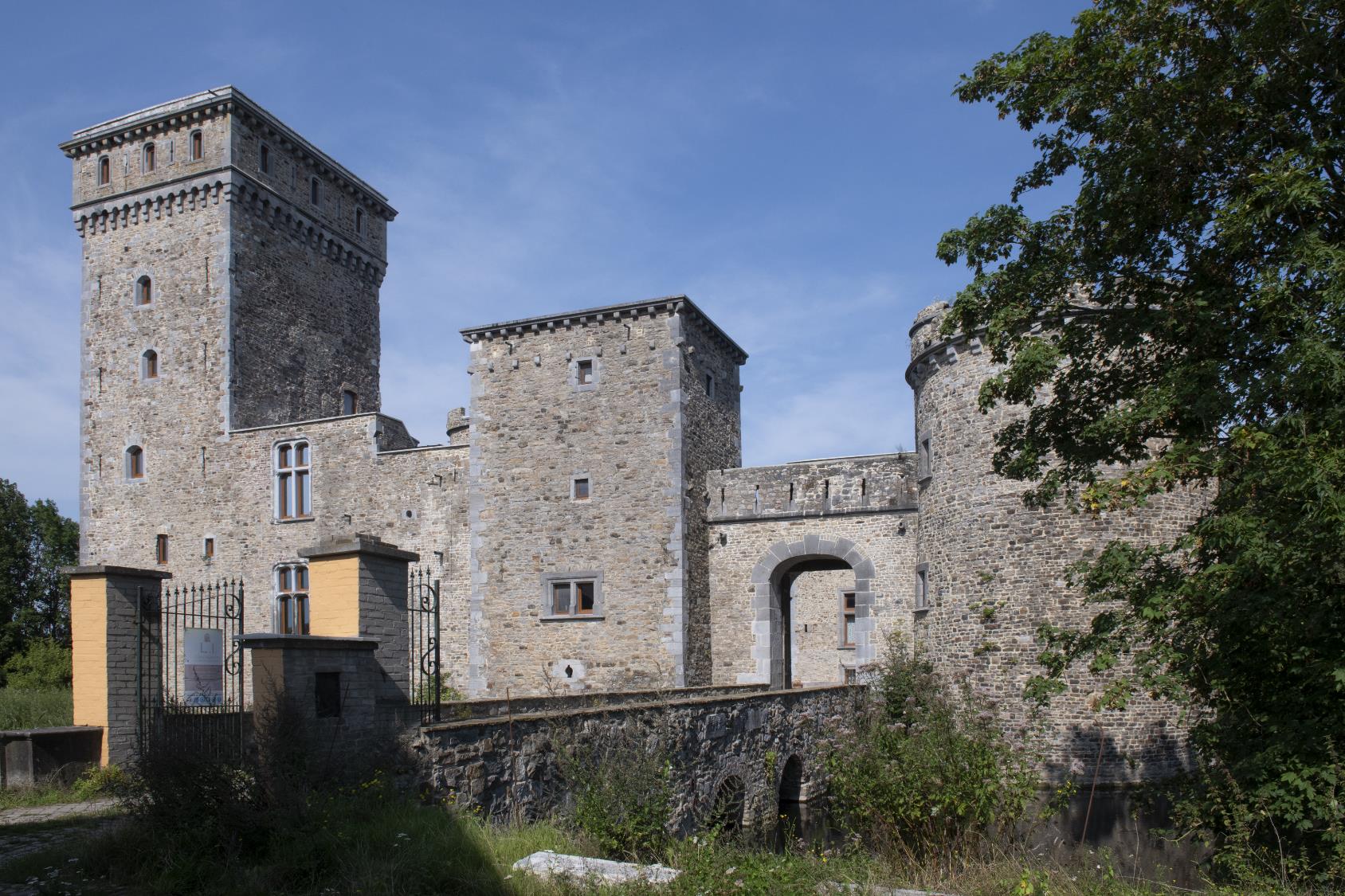 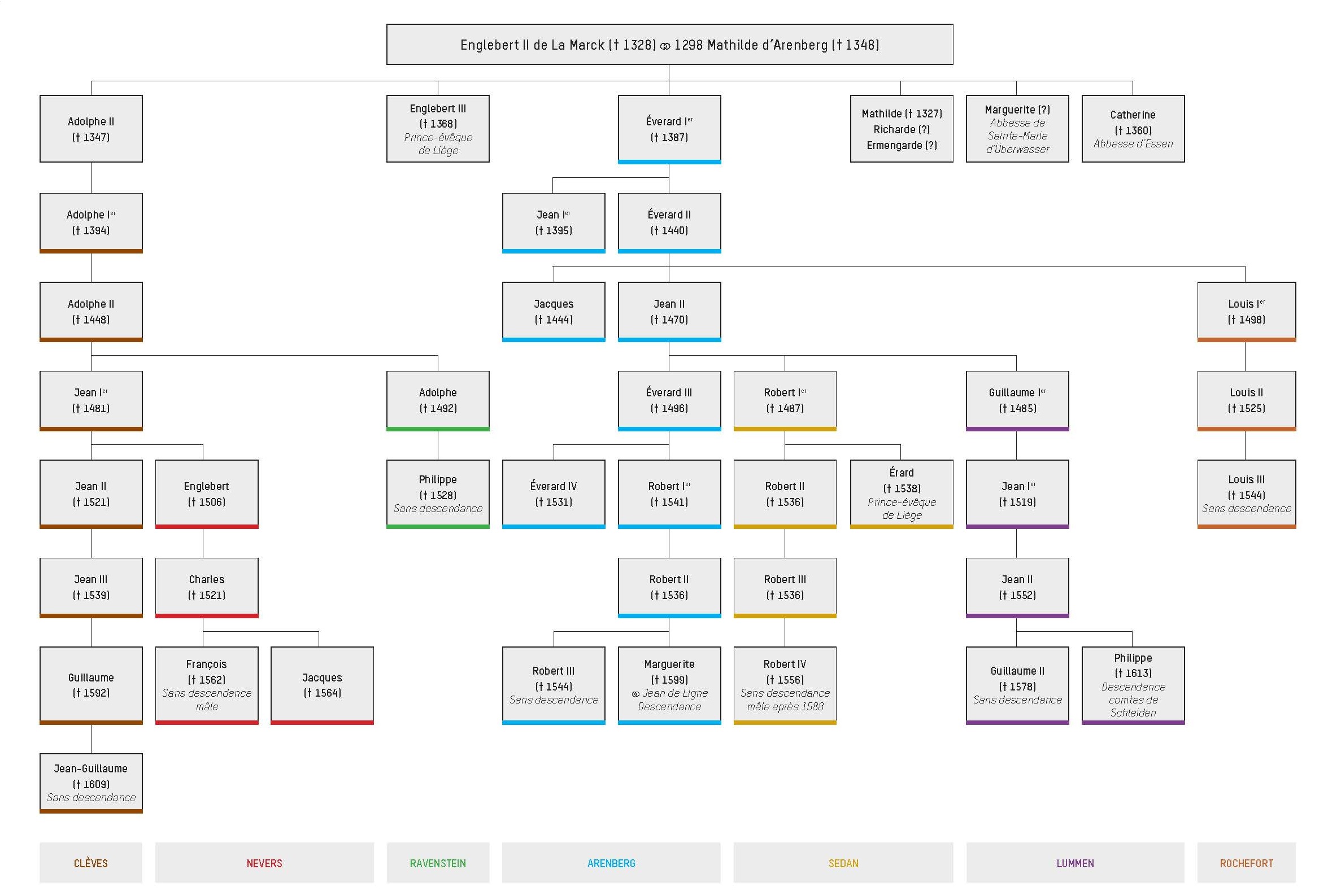 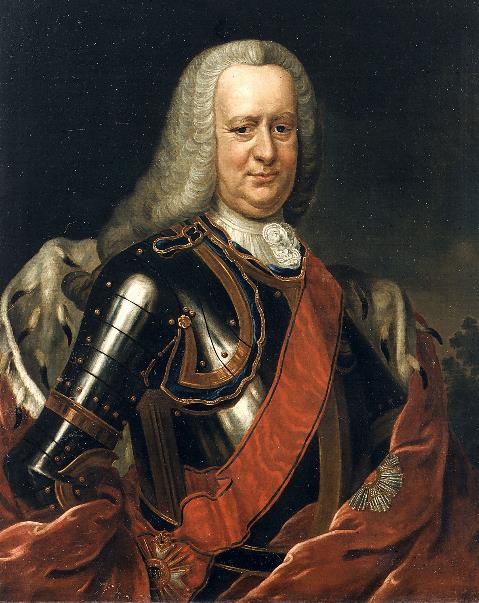 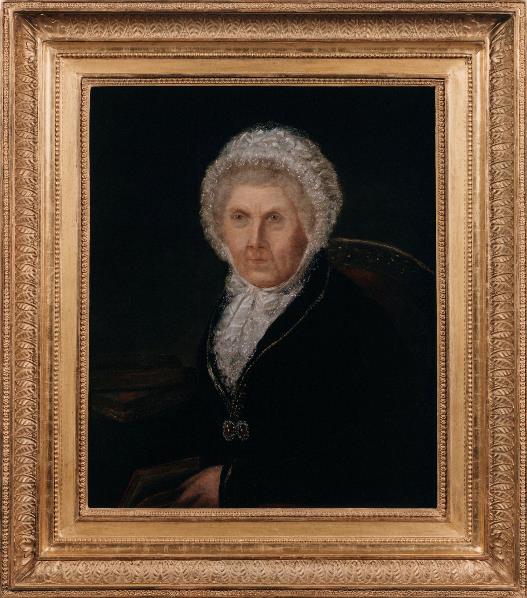 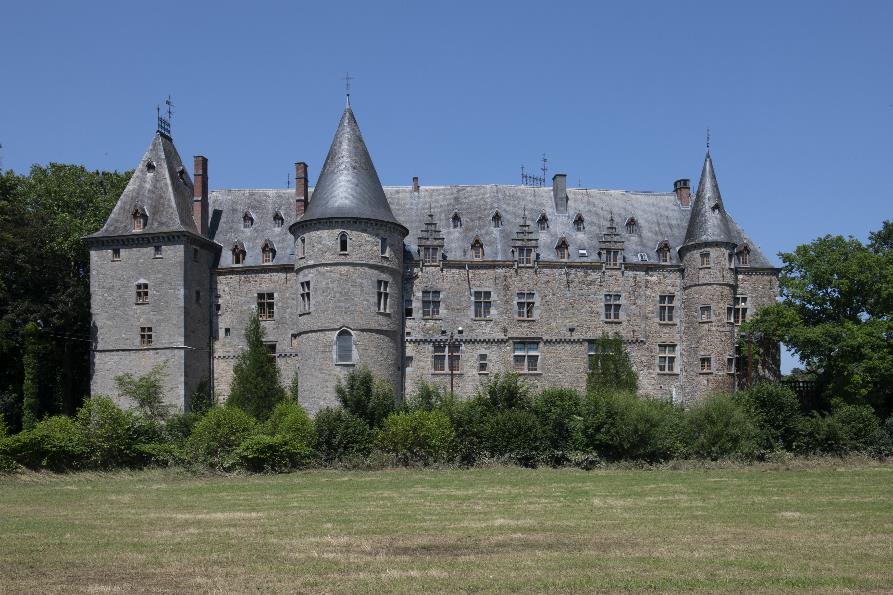 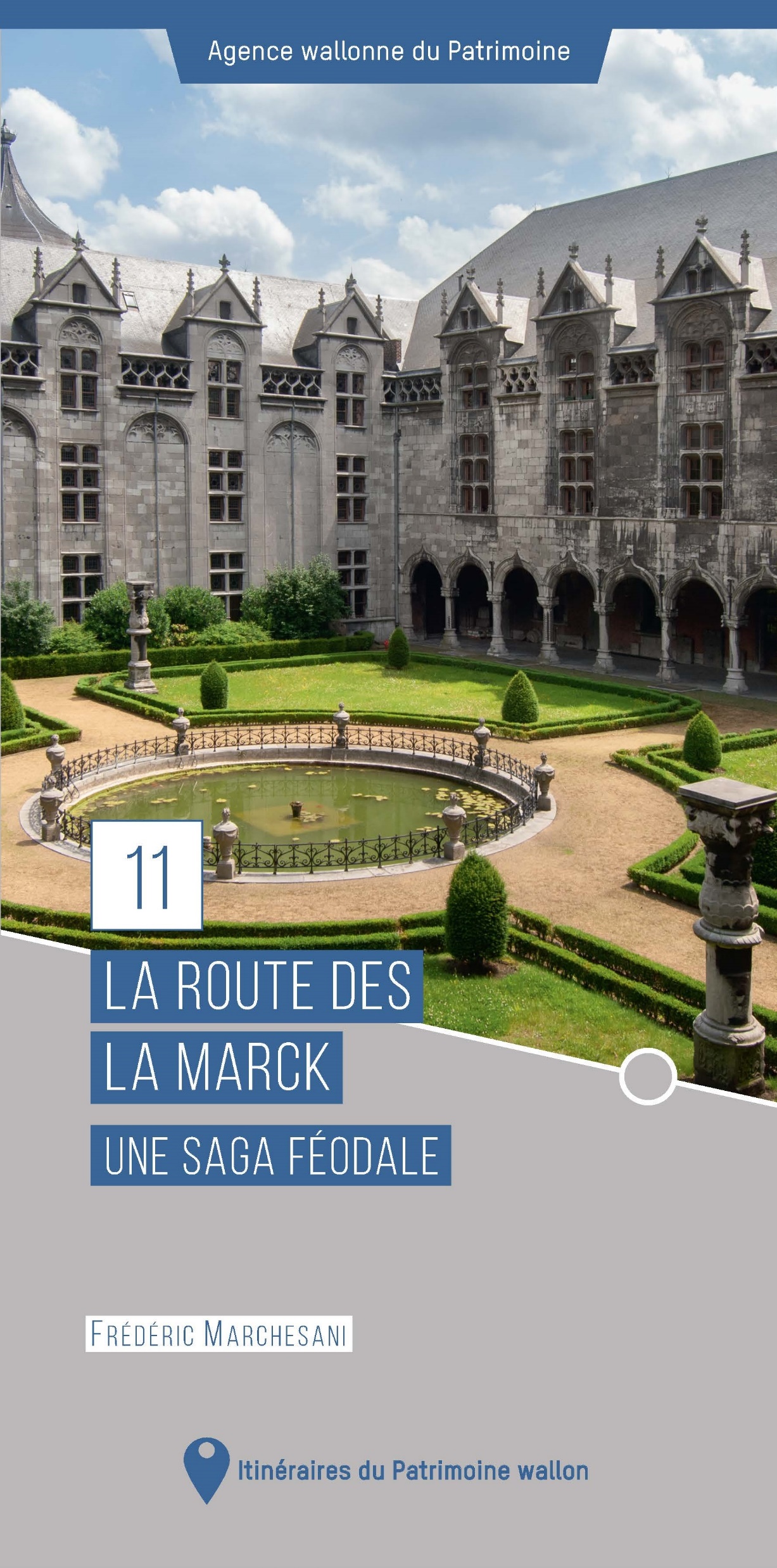 Merci pour votre attention
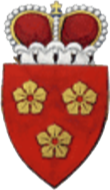 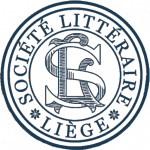 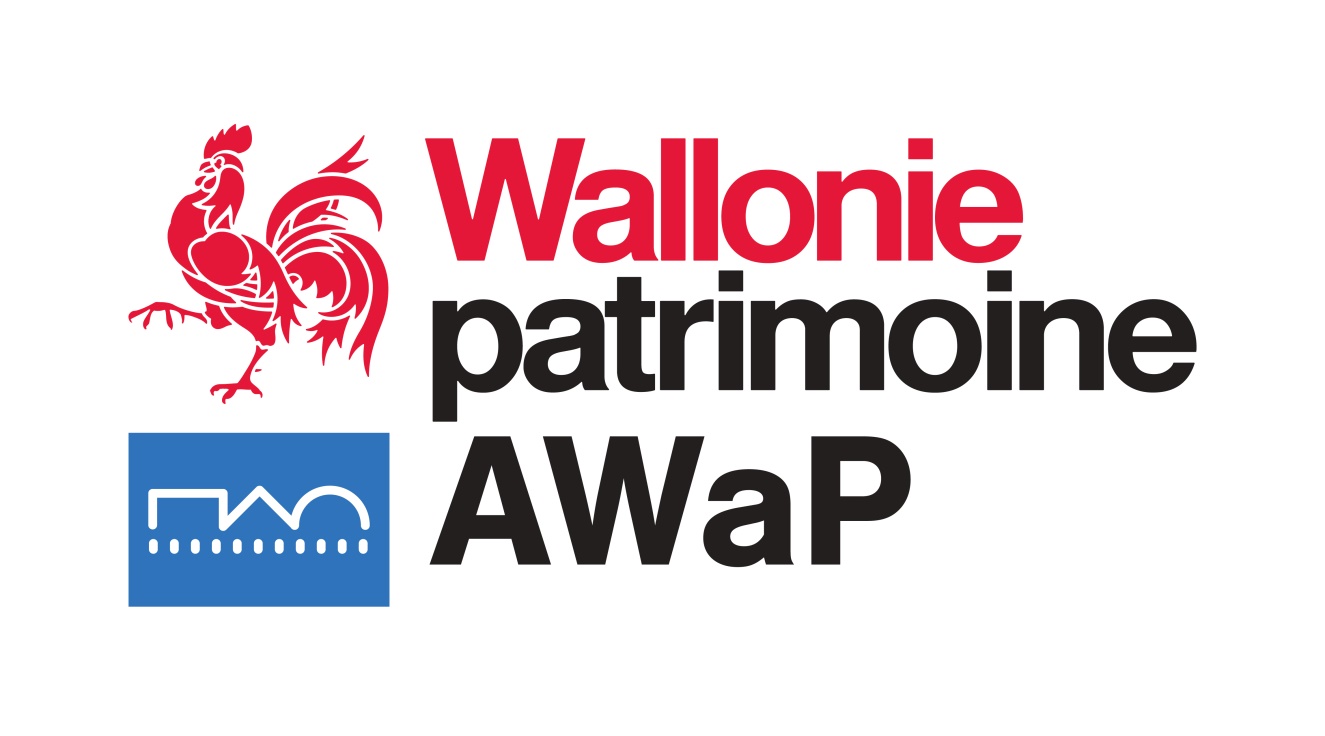